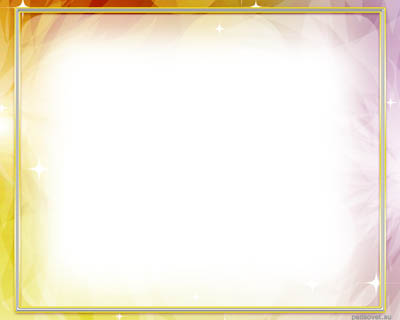 Барысын да белергә
телим!
Казан шәһәре МБОУ “Гимназия №4”
башлангыч сыйныф укытучысы
Ватанина Дания Мухаметдиновна
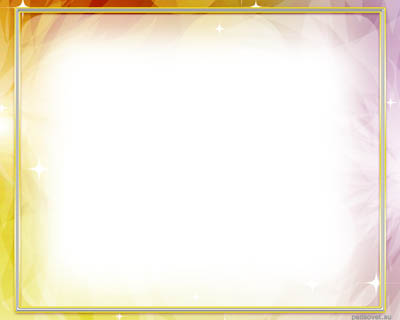 Җәнлекләр
(животные)
10
20
30
40
50
60
Үсемлекләр
(растения)
10
20
30
40
50
60
Җиләк-җимеш
(ягоды - фрукты)
10
20
30
40
50
60
Чыпчыклар
(птицы)
10
20
30
40
50
60
Агачлар
(деревья)
10
20
30
40
50
60
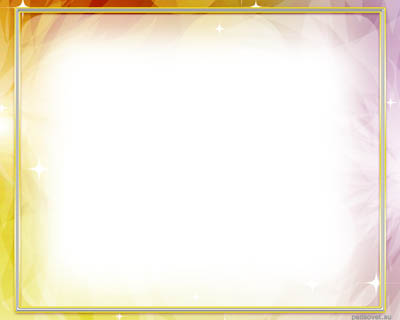 Дөянең өркәче нәрсәдән тора?
Из чего состоит горб верблюда?
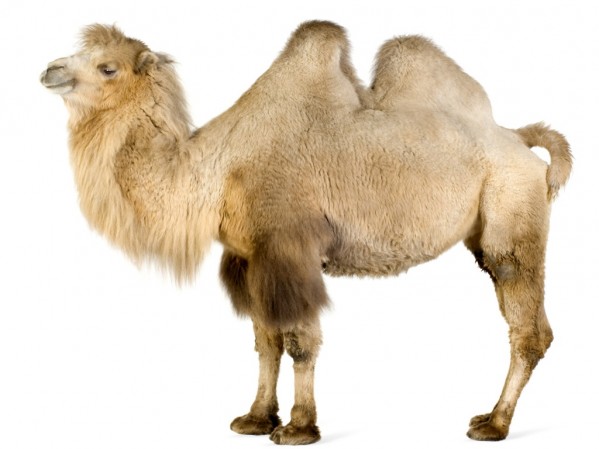 Майдан (жир)
Уйла
Ялгыш
Дөрес
Сөяктән(кость)
Иттән (мясо)
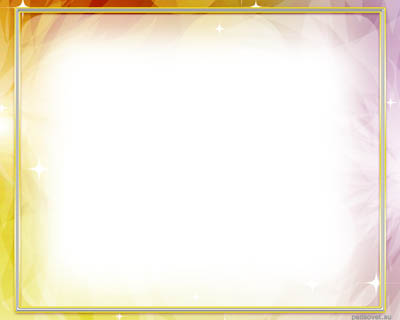 Бакалар ничек кышлыйлар?
Где зимуют лягушки?
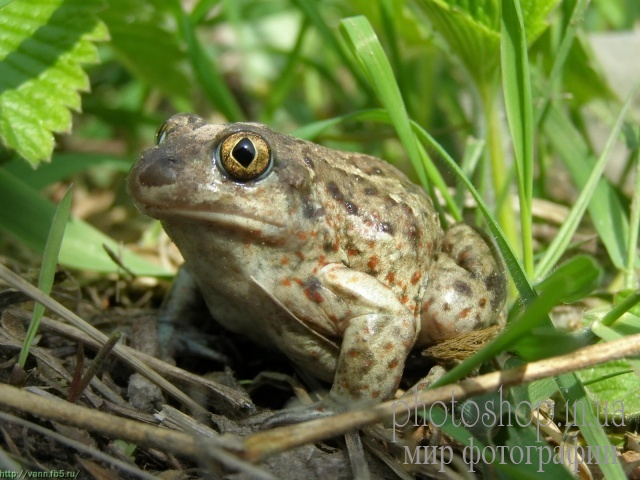 Ялгыш
Уйла
Дөрес
Җир астында оя ясыйлар
Җылы якка китәләр
Су астындагы ләмгә качалар
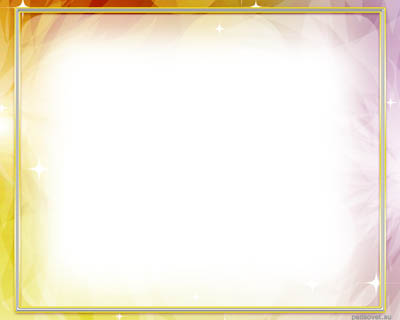 Поляр ягының хуҗасын әйт.
Назови хозяина полярного края.
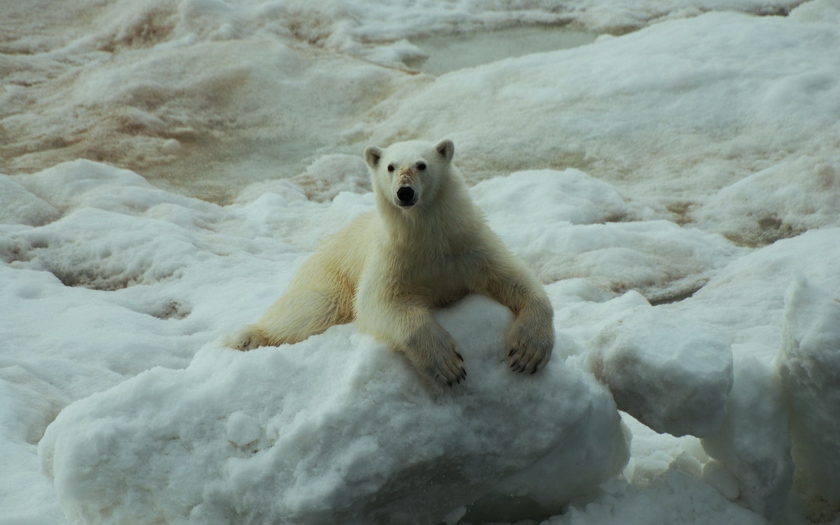 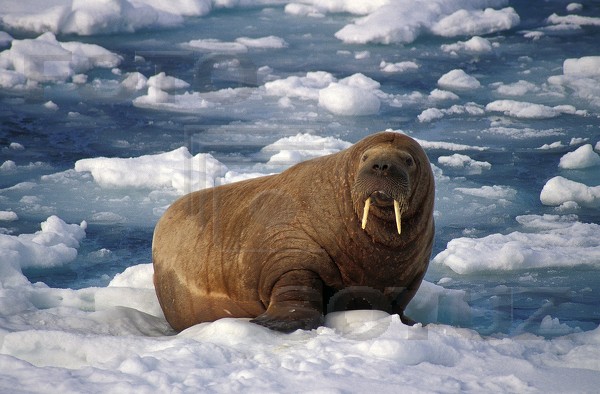 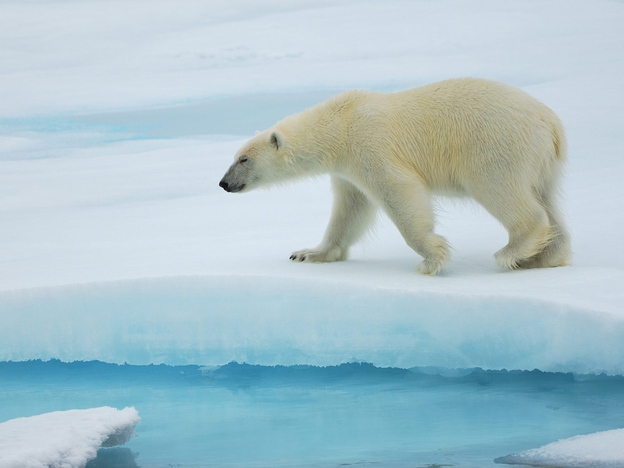 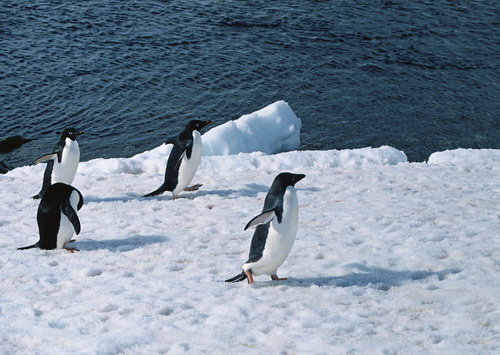 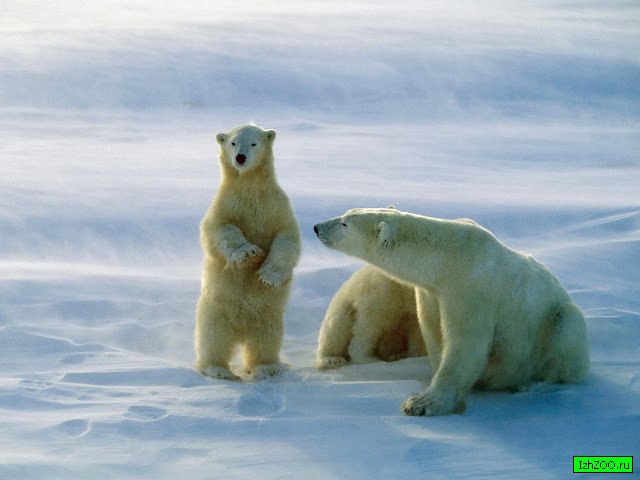 Ялгыш
Дөрес
Уйла
Морж
Ак аю
Пингвин
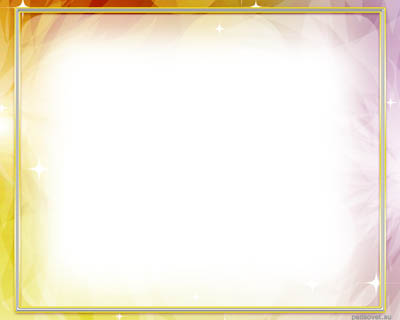 Бу хайванның тешләре гөмер буе үсә.
У этого  животного зубы растут всю жизнь.
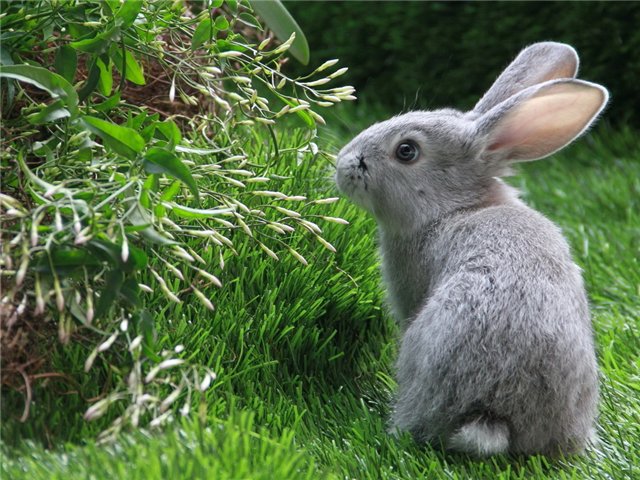 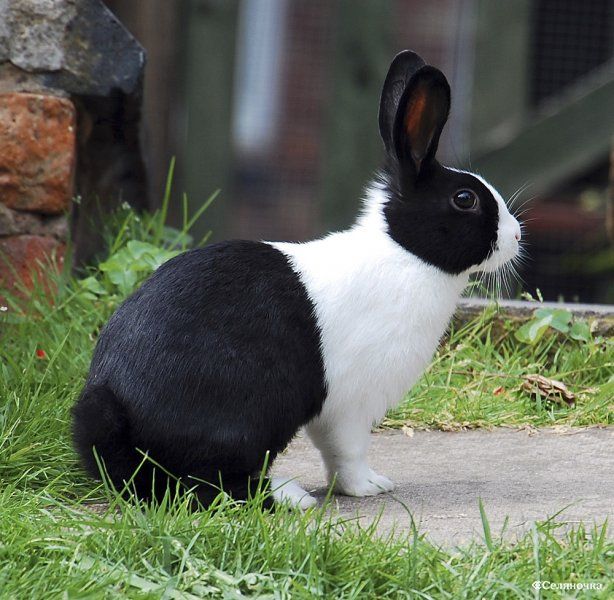 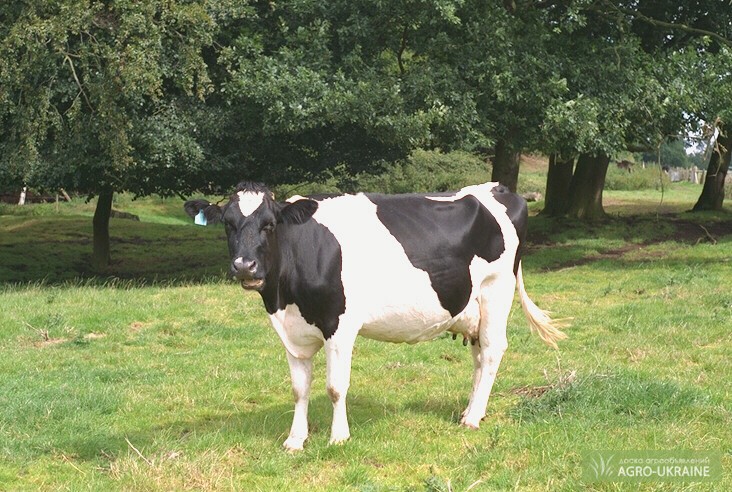 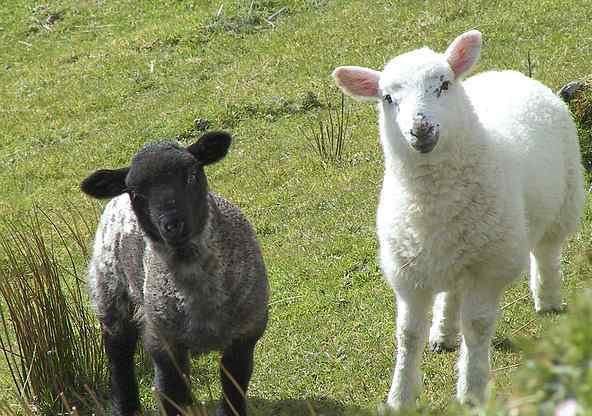 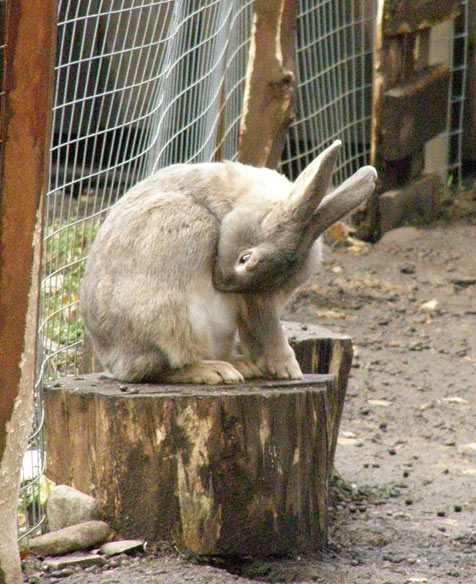 Дөрес
Уйла
Ялгыш
Сыер
Сарык
Йорт куяны
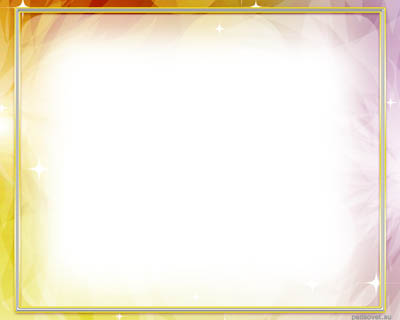 Чукмарбаш үскәч нәрсәгә әйләнә?
В кого превращаются в будущем головастики?
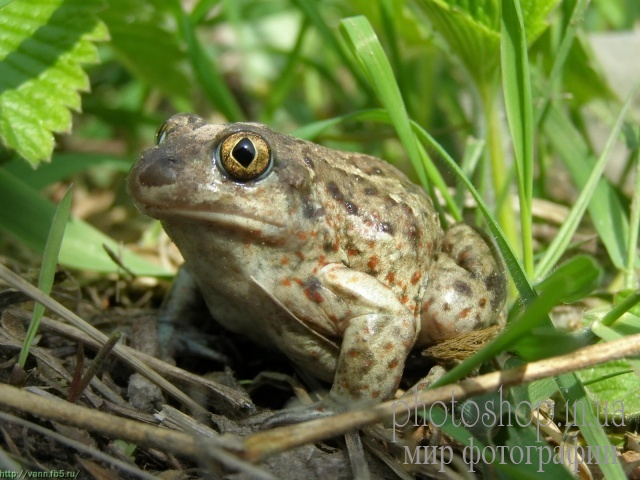 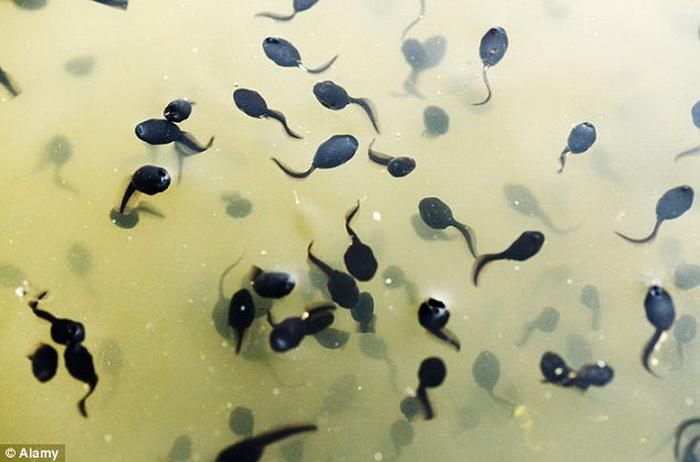 Ялгыш
Уйла
Дөрес
Балыкка
Еланга
Бакага
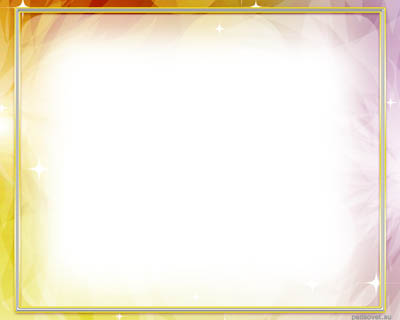 Җирафның кайсы аяклары озынрак-
алдагысы мы, арттагысы мы?
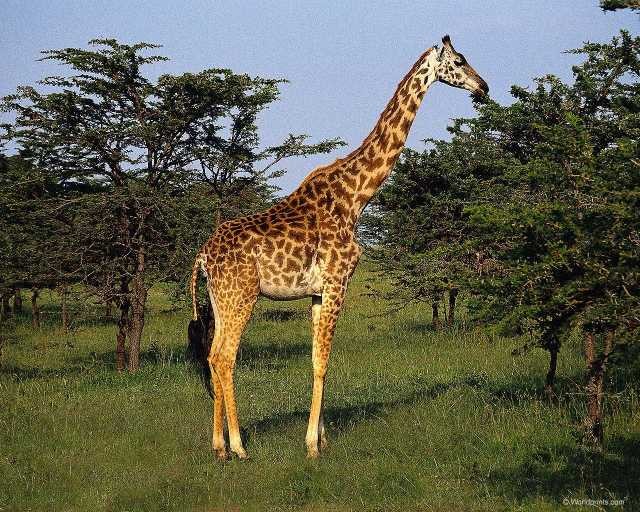 Какие ноги у жирафа длиннее - передние или задние? .
Ялгыш
Дөрес
Уйла
Алгы аяклары
Бертигез
Арткы аяклары
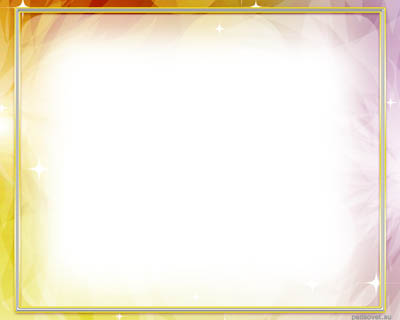 Кайсы үсемлек җәрәхәтләрне дәвалый?
Какое растение используется для лечения мелких ран, ушибов, ссадин?
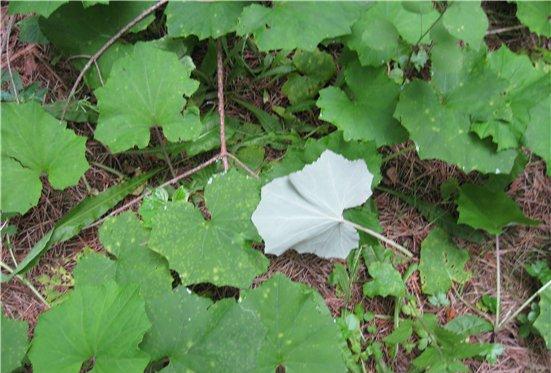 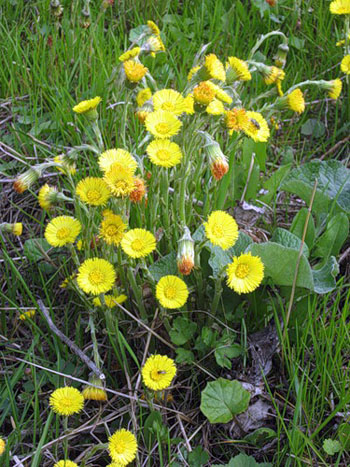 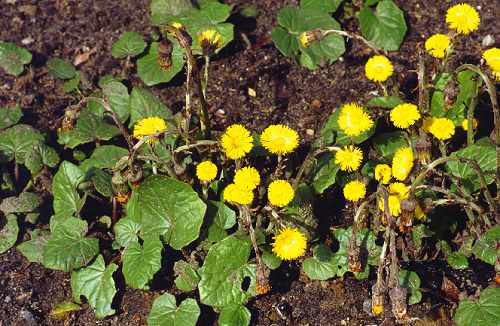 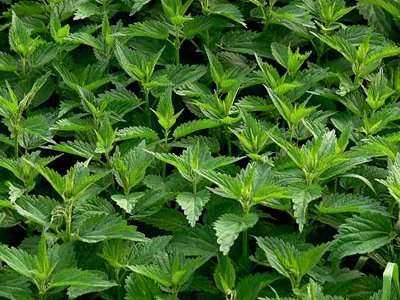 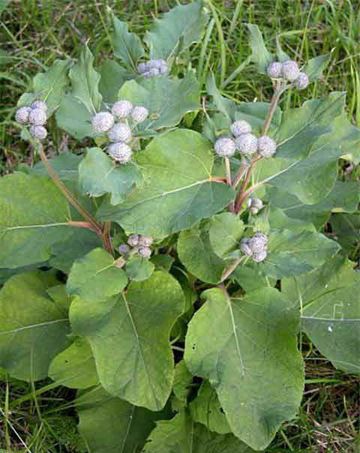 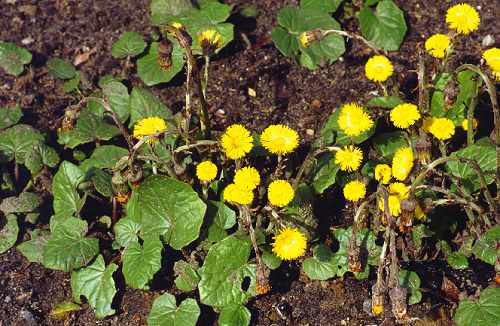 Ялгыш
Дөрес
Уйла
Кычыткан
(крапива)
Әрекмән
(лопух)
Үги ана яфрагы
(мать-и-мачеха)
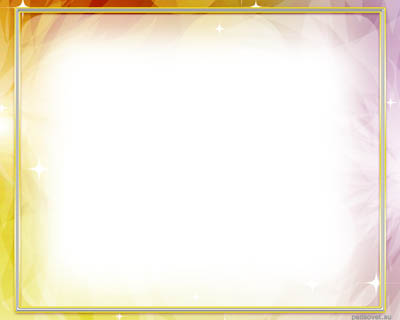 Кайсы үсемлектән йөрәк даруы ясыйлар?
Из какого растения изготовляют лекарство для сердца?
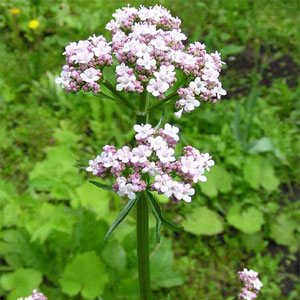 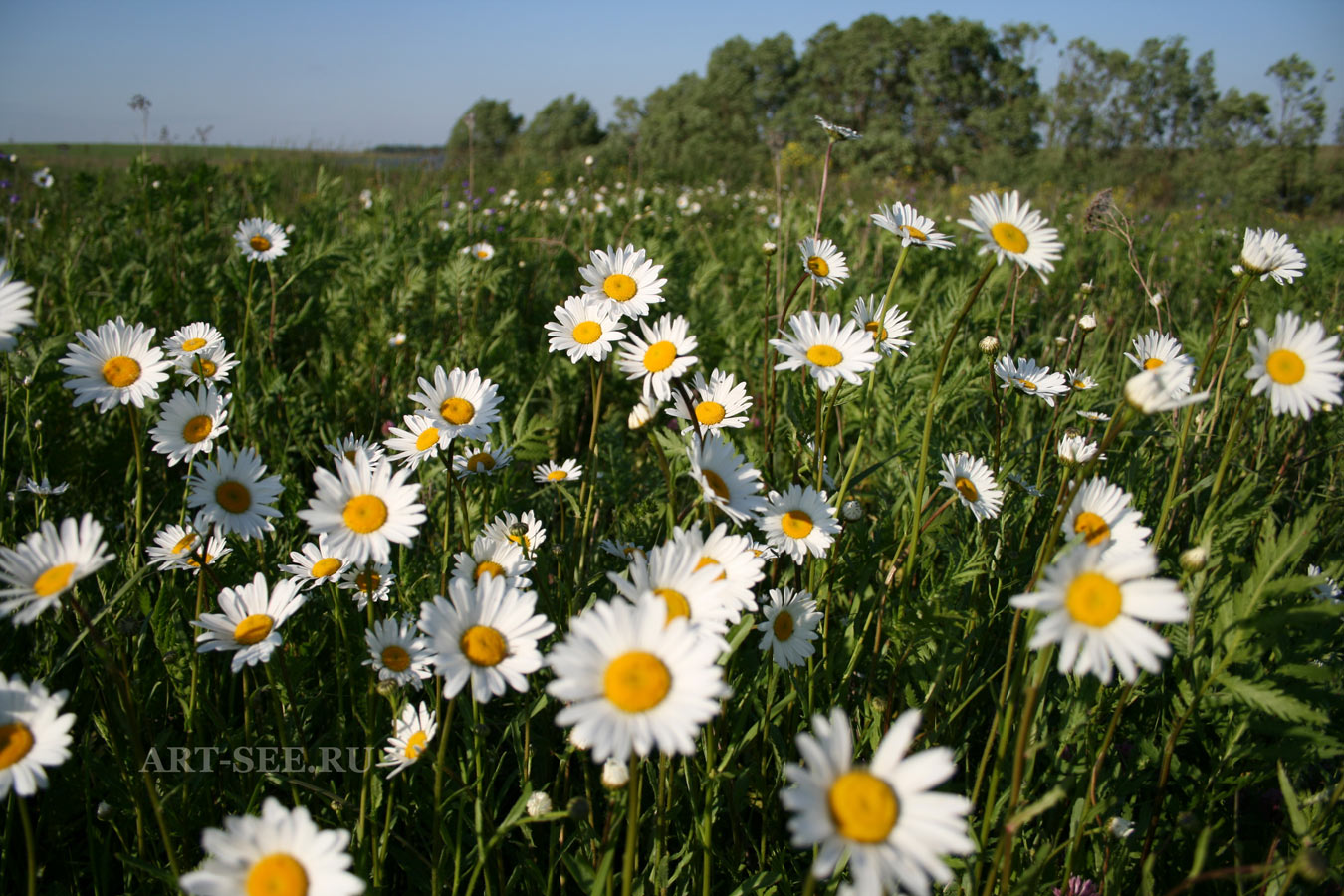 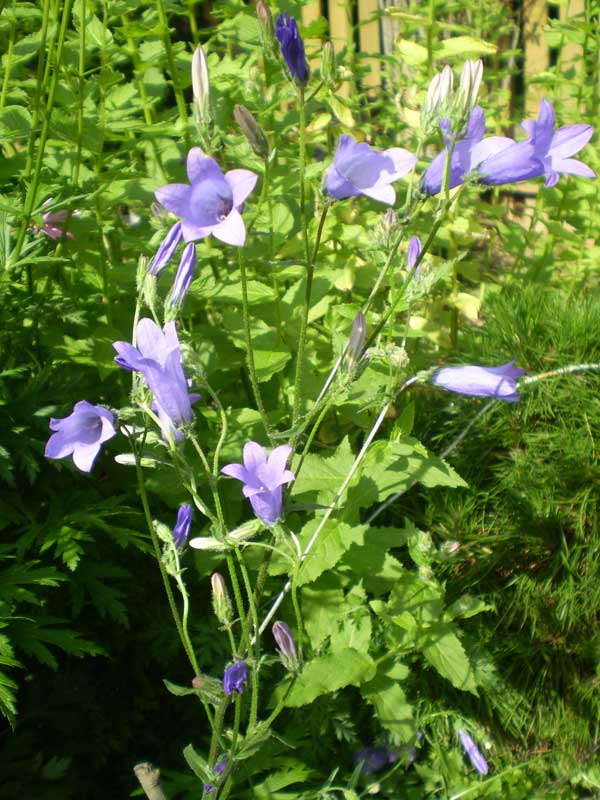 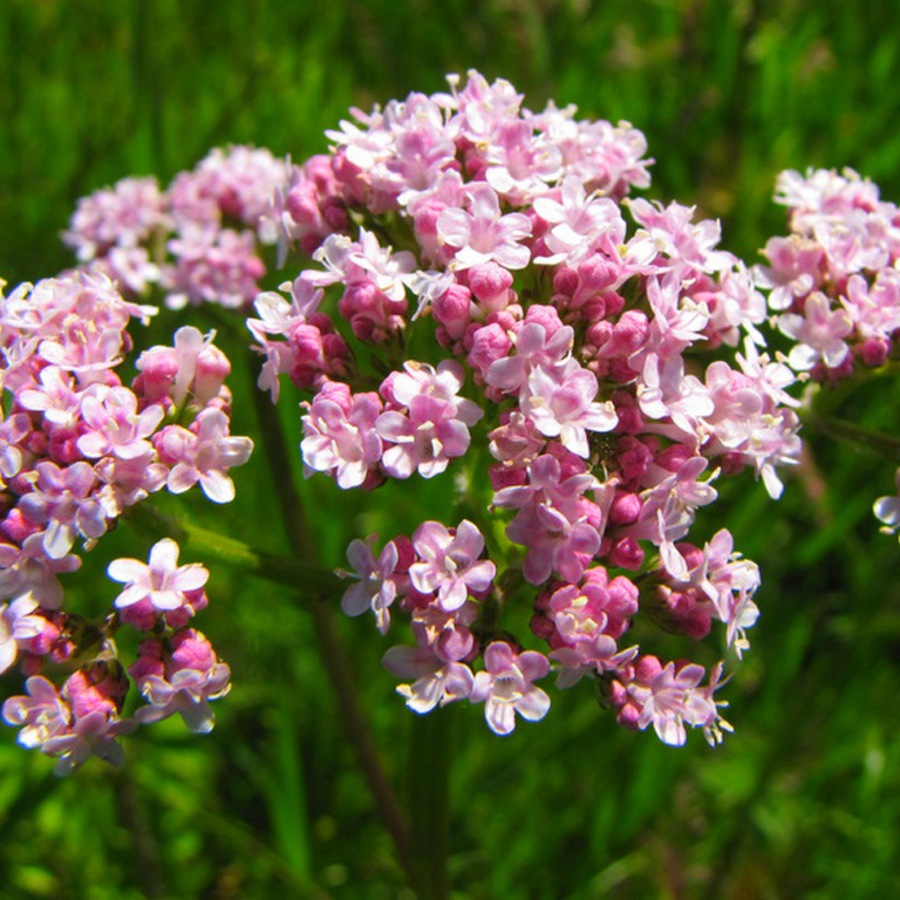 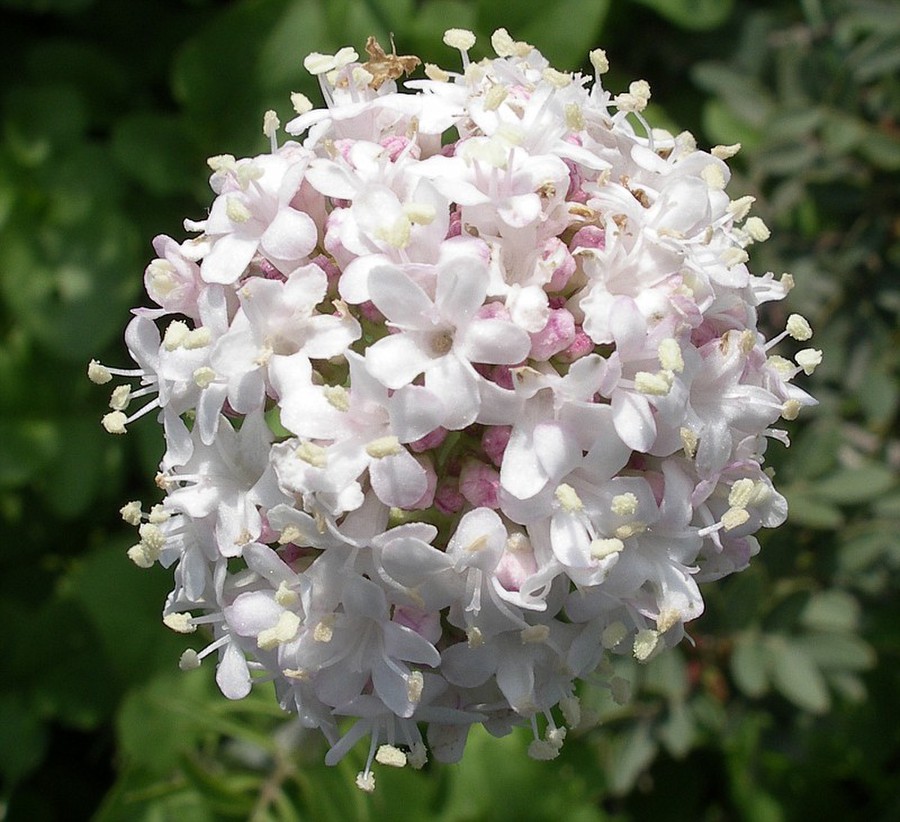 Дөрес
Уйла
Ялгыш
Ромашка
Кыңгырау
(колокольчик)
Валериана
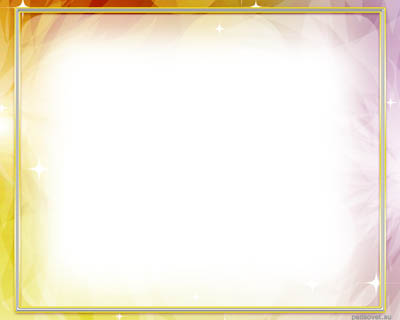 Кайсы үсемлек тамырсыз, ботаксыз, яфраксыз?
Какие растения не имеют корней, стеблей и листьев?
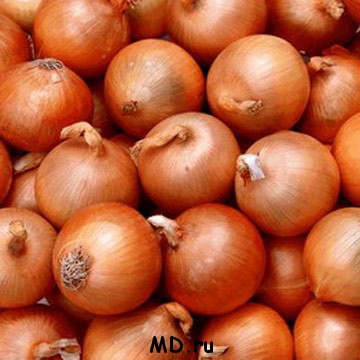 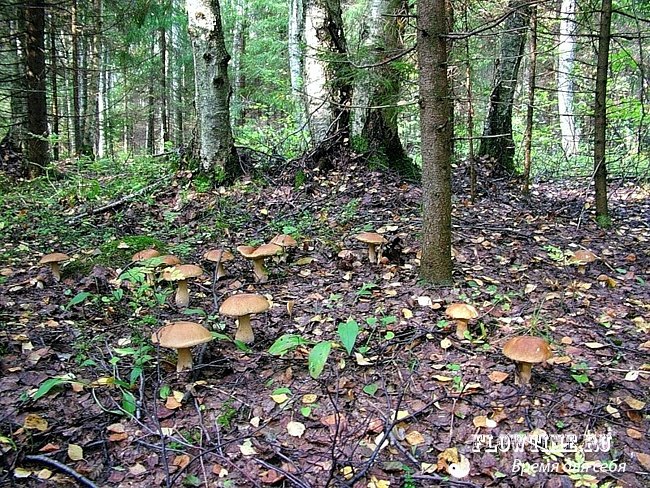 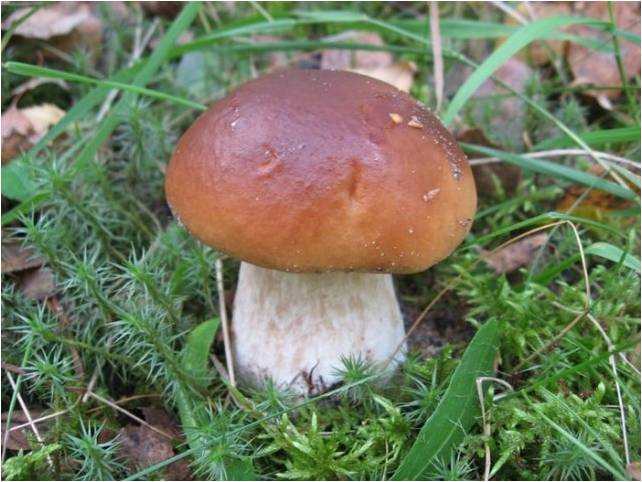 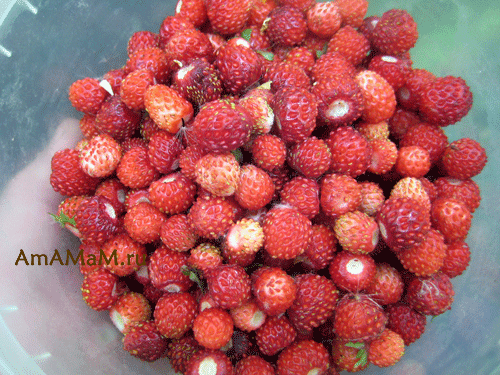 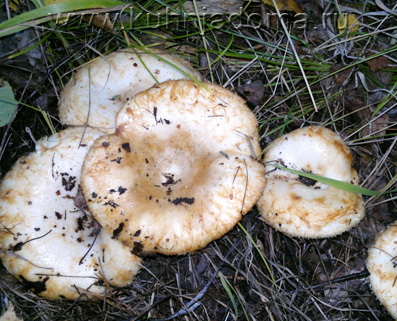 Ялгыш
Уйла
Дөрес
Суган
Җиләк
Гөмбә
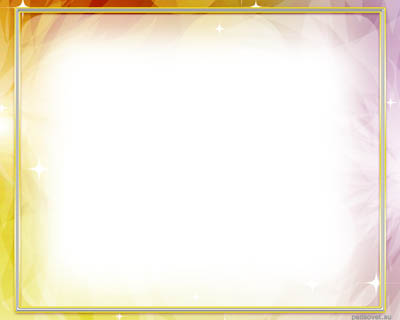 Наратның күркәләре кайчан өлгерә?
На какой год созревают шишки у сосны?
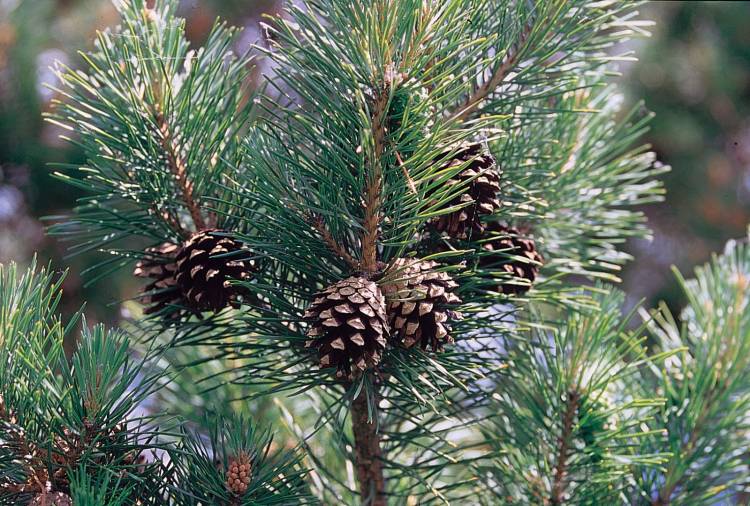 Дөрес
Уйла
Ялгыш
2 елдан соң
3 елдан соң
1 елдан соң
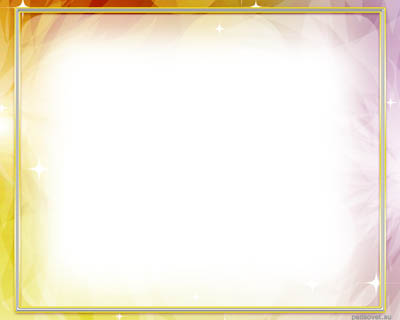 Дөньяда иң биек чирәм?
Самая высокая трава на Земле?
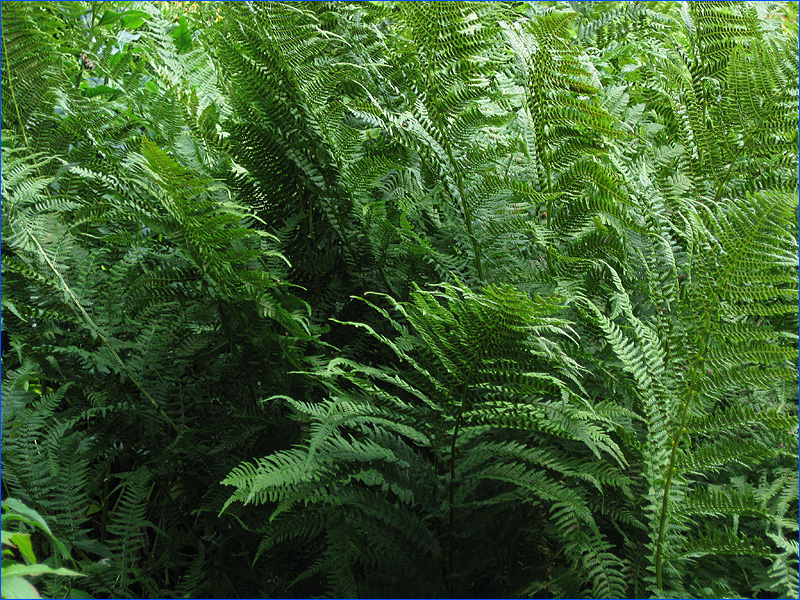 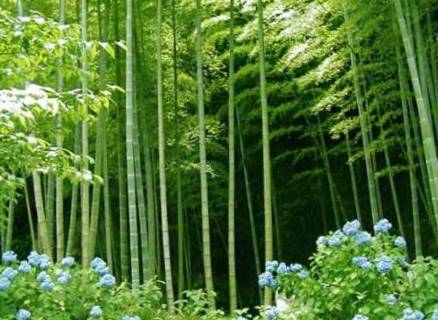 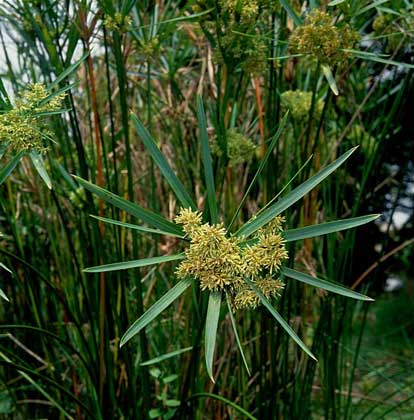 Ялгыш
Уйла
Дөрес
Папоротник
(абага)
Папирус
Бамбук
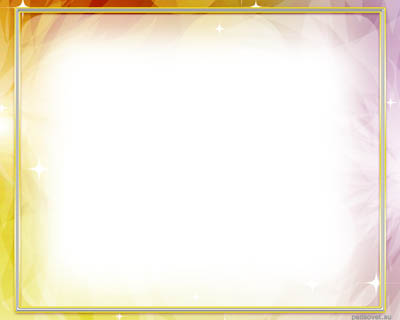 Кайсы җиләк агулы?
Какая ягода ядовитая?
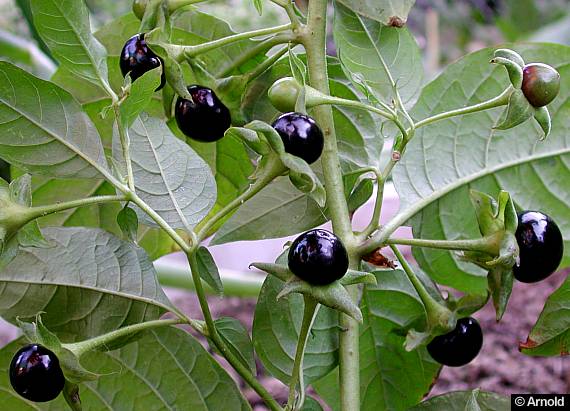 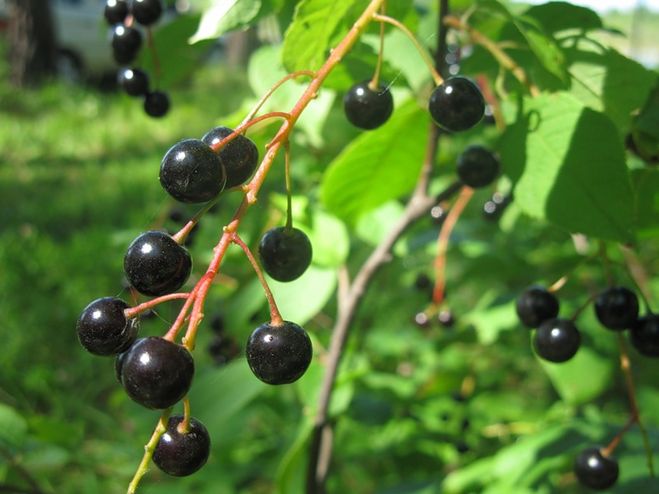 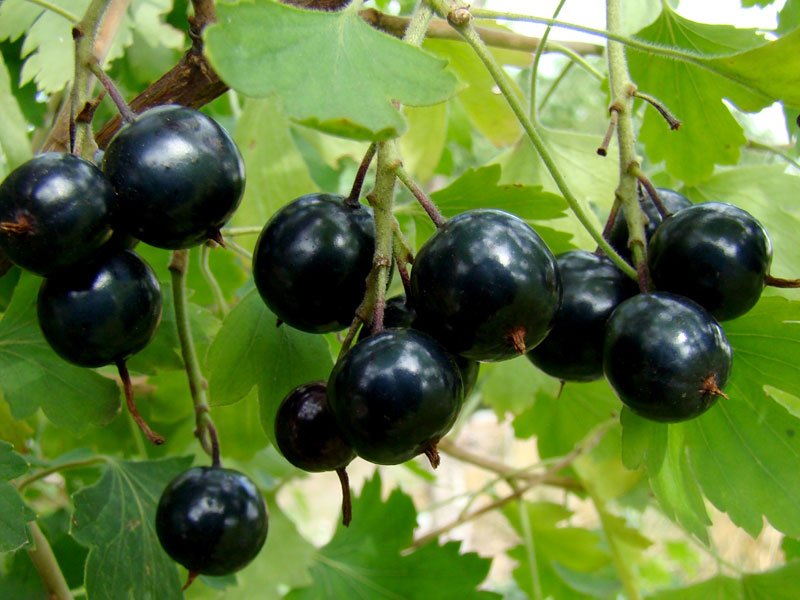 Уйла
Ялгыш
Дөрес
Шомырт
(черёмуха)
Карлыган
(смородина)
Тилебәрән
(белена)
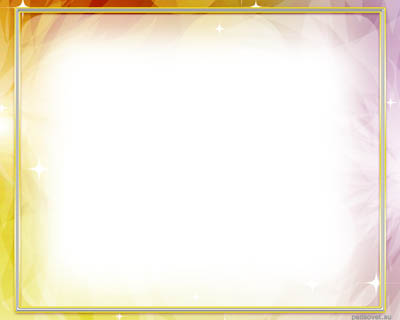 Үсү,әйбәт күрү өчен бик файдалы җиләк.
Она очень полезна, особенно для зрения и роста.
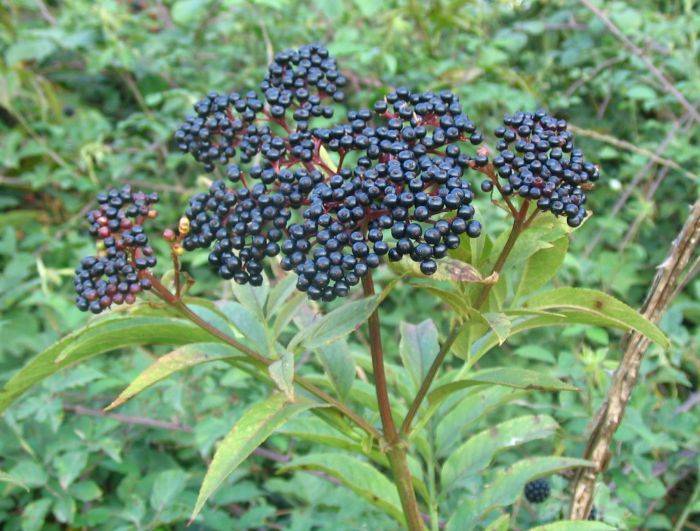 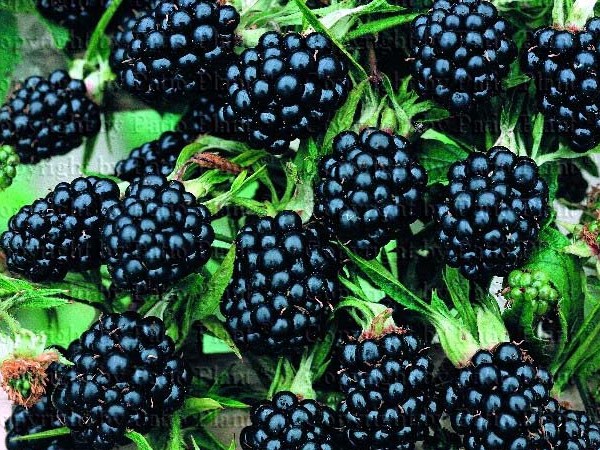 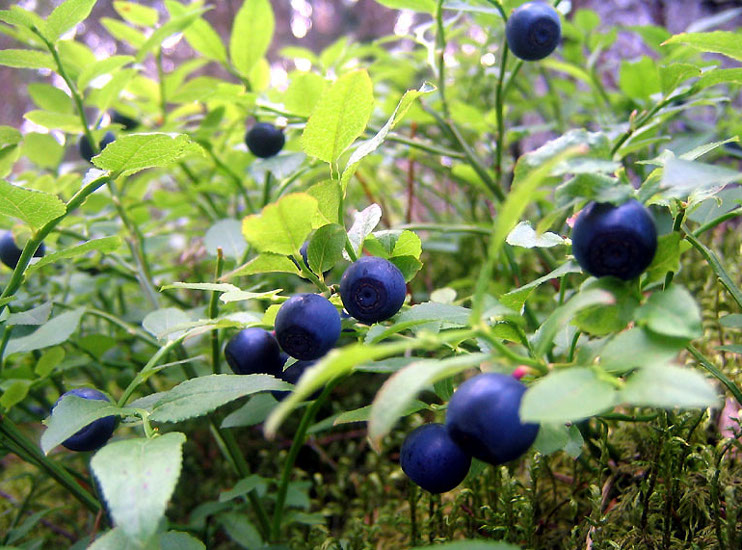 Бу җиләк күзләр әйбәт күрү, хәтерне яхшырту өчен бик файдалы.
Ул кан тамырларын яхшырта, йөрәк авыруларын киметә, йогышлы 
чирләрдән саклый, эч китү чиреннән дәвалый.

Эта ягода помогает поддерживать в норме зрение и укрепляет память,
улучшает состояние кровеносных сосудов, предотвращает развитие 
сердечно – сосудистой системы и инфекционных заболеваний, помогает 
при диарее.
Ялгыш
Дөрес
Уйла
Кара җиләк
(Черника)
Аю баланы
(бузина)
Кара бөрлегән
(чёрная костяника)
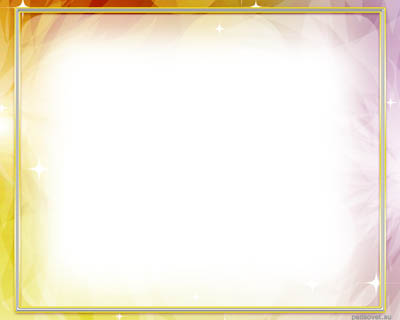 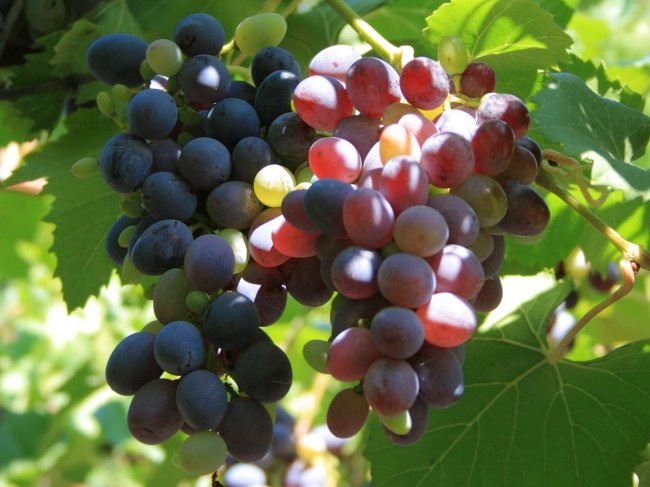 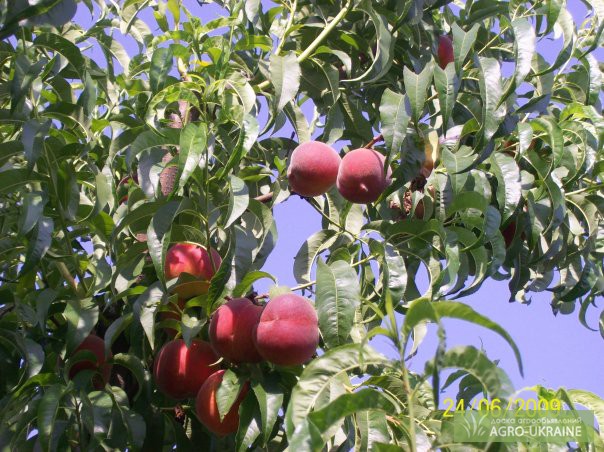 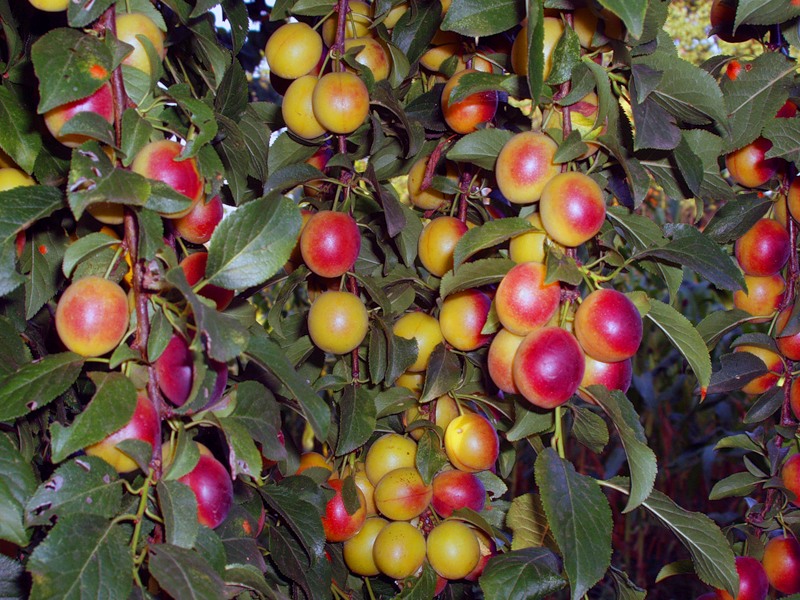 Бу –кеше үстерә башлаган иң беренче җиләк. Тәмле, файдалы
көч бирүче җиләкне 5000 ел элек белгәннәр.Үрмәли торган 
ботаклары  өй стеналарын бизиләр, а сусыл җимешләре
менә дигән десерт. Киптерелгән җиләкне йөзем диләр.

Эта ягода — одно из самых первых культурных растений, которые начал 
выращивать человек. Вкусные и целебные, восстанавливающие силы, ягоды знали уже пять тысяч лет назад. Вьющиеся лианы украшают беседки 
и стены домов, а сочные гроздья служат превосходным десертом. 
Сушеные ягоды мы знаем как изюм.
Дөрес
Уйла
Ялгыш
Персик
Алыча
Виноград
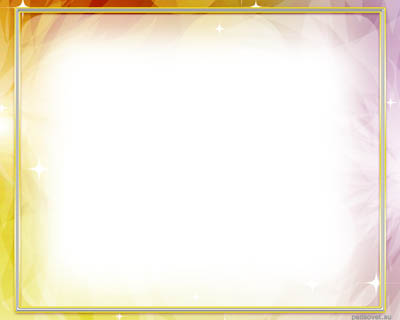 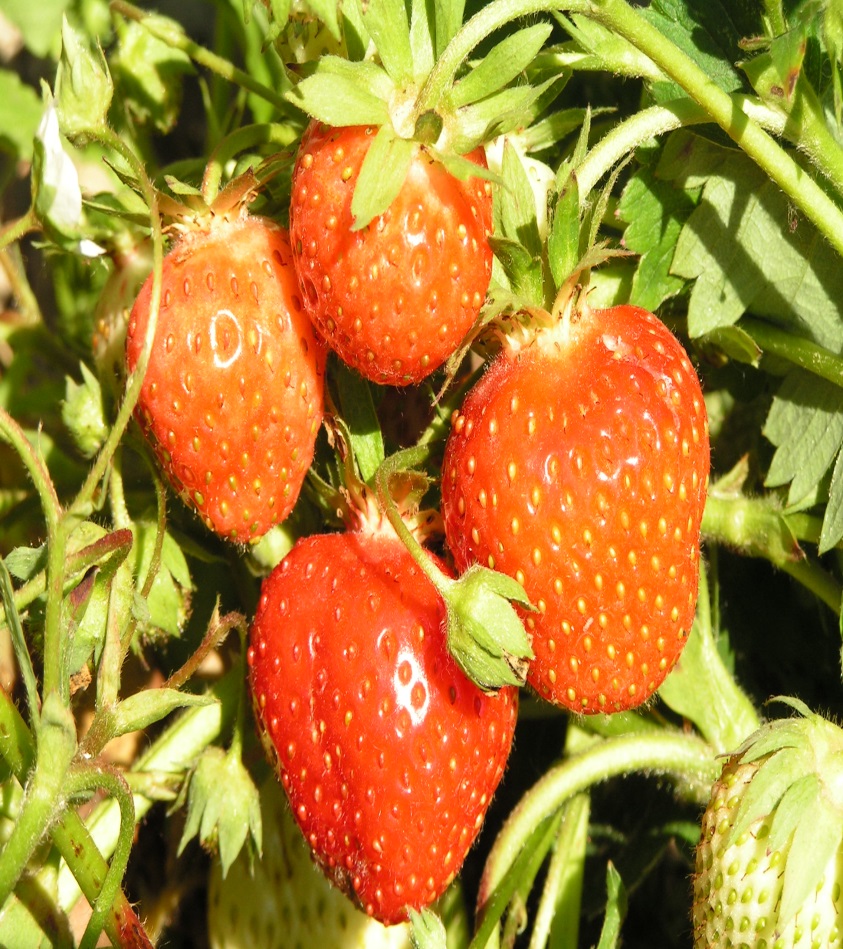 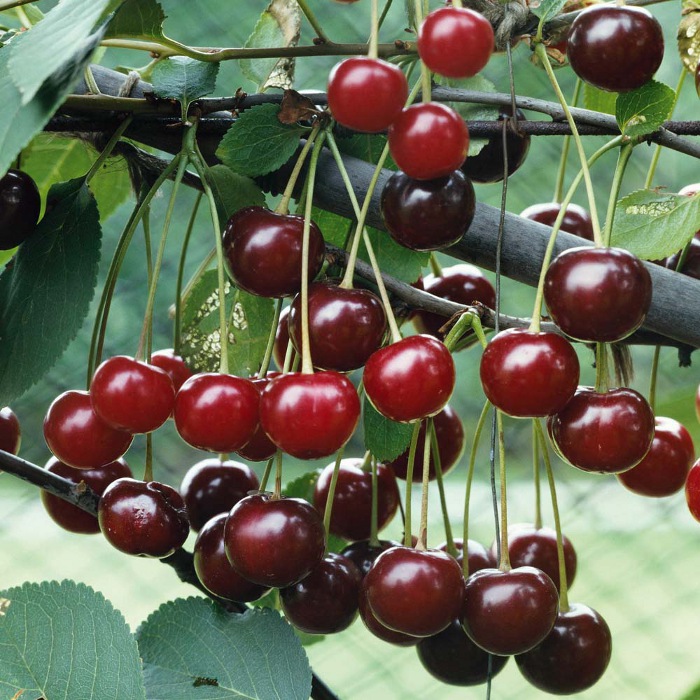 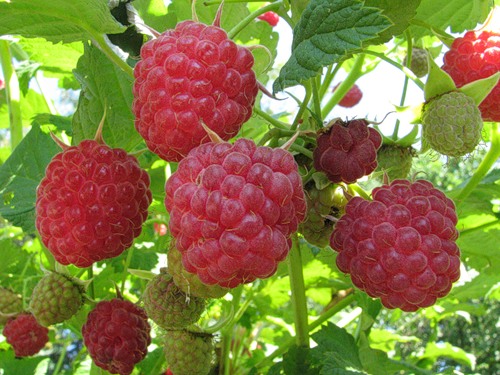 Бу җиләк борынгы заманнан ук билгеле.Ул урманда,
ерынтыда,елга кырыенда үсә, чөнки юешлекне ярата.Аны 
аюлар бик ярата.Җәй көне өлгерү белән ашыйлар, кышка
варенье ясыйлар. Суык тиеп чирләгәндә чәйгә салып эчәләр.

 Эта сладкая и полезная ягода известна с глубокой древности. Она 
встречается в лесах и оврагах, хорошо растет по берегам речушек и
 озер, так как любит влагу. Там ею часто лакомятся медведи. 
Как культурное растение возделывается с четвертого века. Летом 
ее едят свежей, а на зиму запасают вкусное варенье от простуды.
Ялгыш
Дөрес
Уйла
Җир җиләге
(клубника)
Кура җиләк
(малина)
Чия
(вишня)
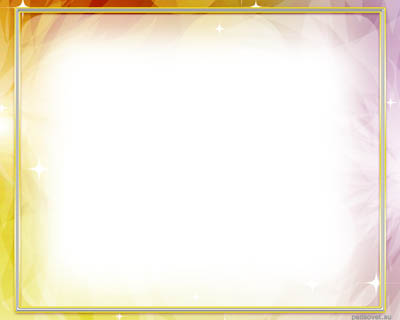 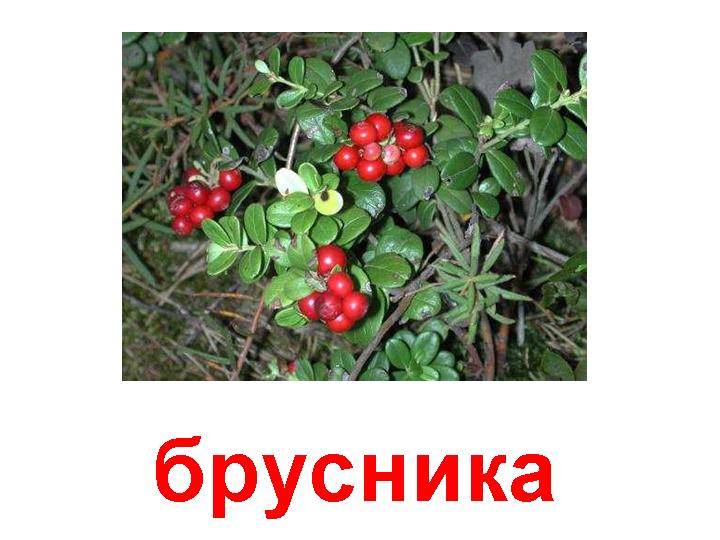 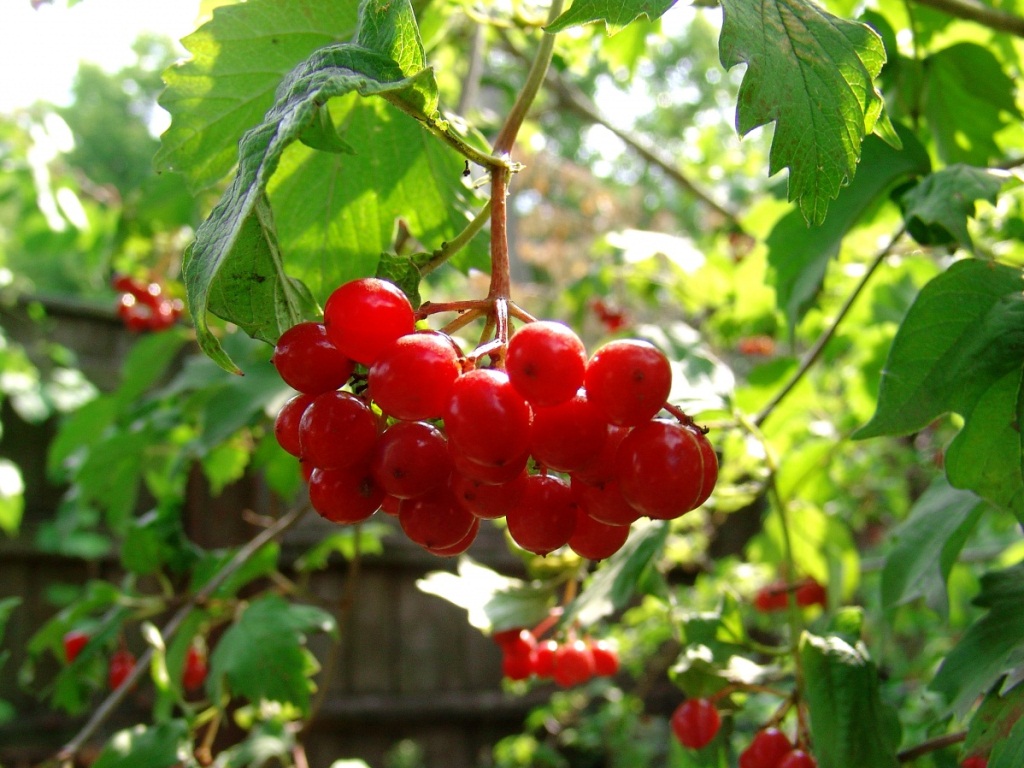 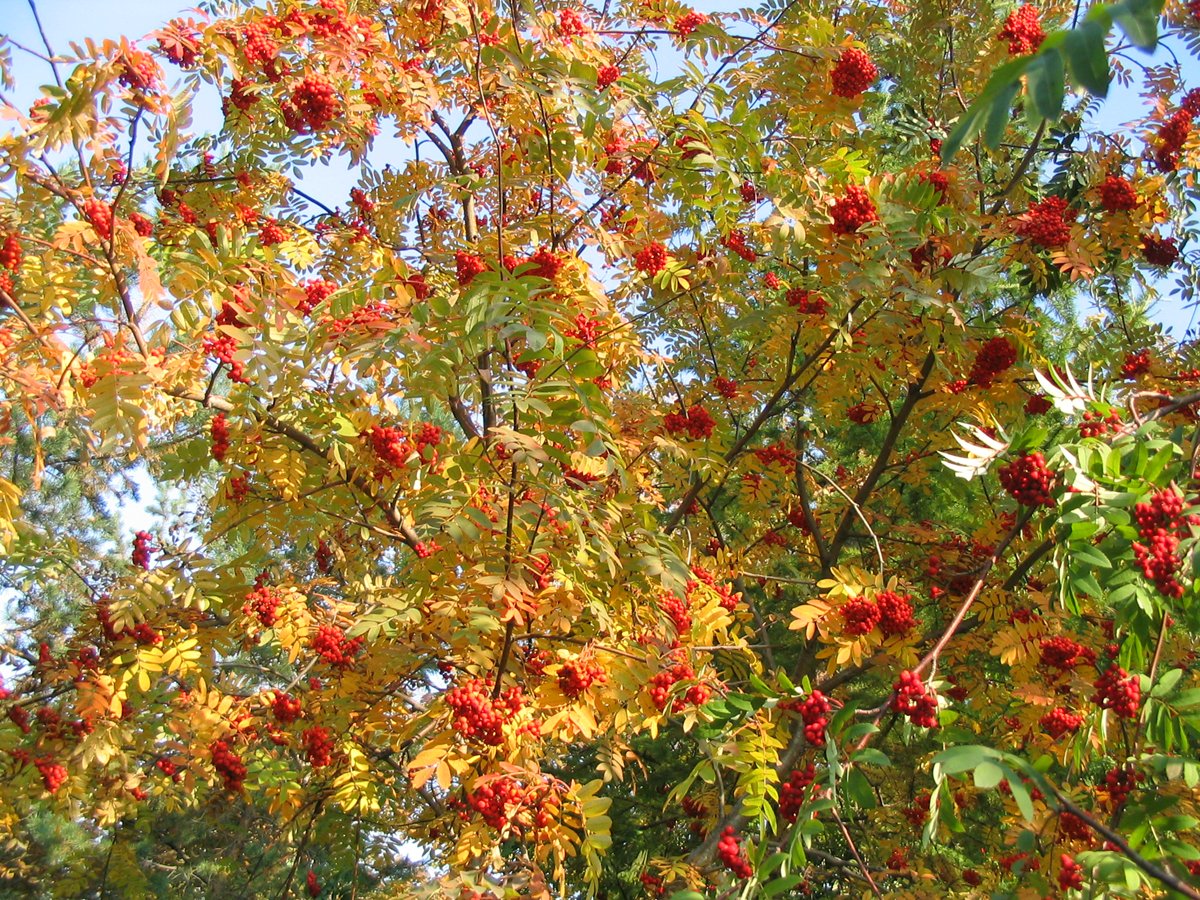 Ап-ак кыш көннәрендә янып торган  матур һәм файдалы 
җиләкләр паркларда һәм урманда безнең кәефне күтәрә,
 ә чыпчыкларны ачлыктан коткара. Бу җимештә С 
витамины бик күп.

 Пламенеющие кисти этих красивых и полезных ягод радуют 
нас в парках и лесах среди снежной зимы, а многих птиц 
спасают от голода. Они содержат много витамина С.
Ялгыш
Уйла
Дөрес
Нарат җиләге
(брусника)
Балан
(калина)
Миләш
(рябина)
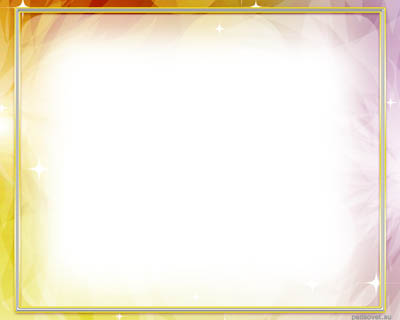 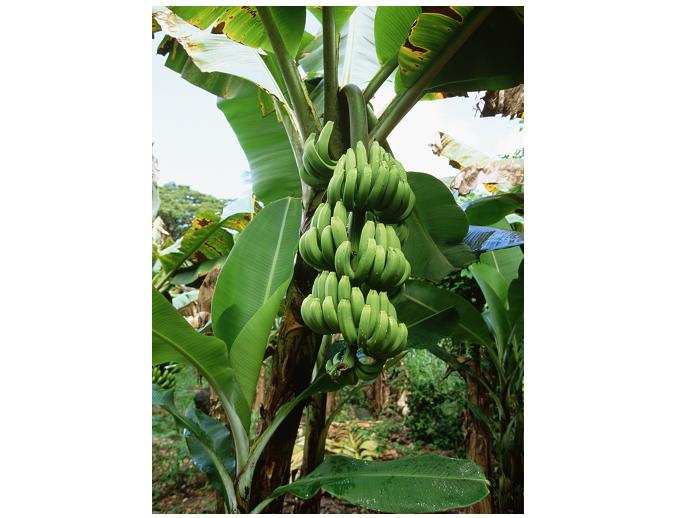 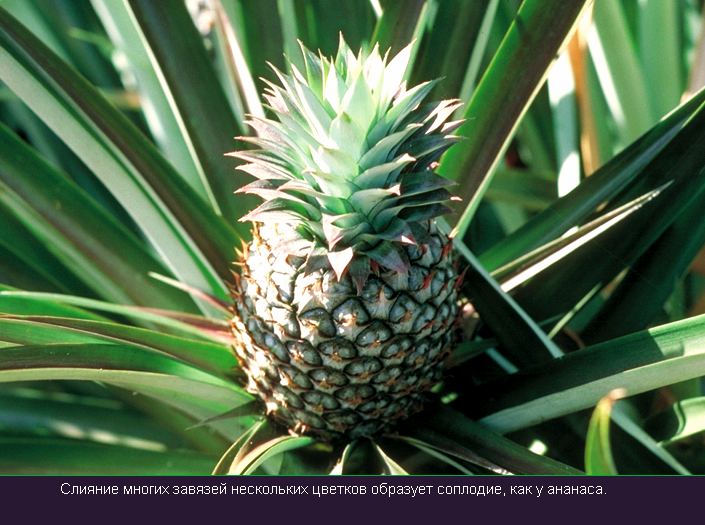 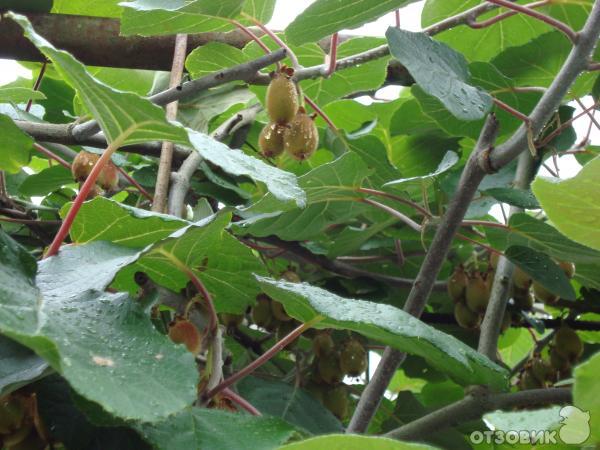 Искитмәле бу җиләк безгә Бразилиядан кайта.Ул олы күркәгә
ошаган, баш очында яшел үсемлеге бар.Күп кеше аны җимеш 
диеп атый, ә дөрестән –ул җиләк, авырлыгы 1 кг җитә.
калын ботакта чәчәктән барлыкка килә. Бик тәмле, хуш исле.

Эта ягода — удивительное создание природы родом из Бразилии. Она 
похожа на толстую шишку с зеленым хохолком на макушке. Многие думают, что это — фрукт. На самом деле это огромная ягода, которая 
может достигать по весу более 1 кг. Появляется она из цветка на коротком толстом стебле и радует душистой, вкуснейшей мякотью.
Дөрес
Уйла
Ялгыш
Киви
Банан
Ананас
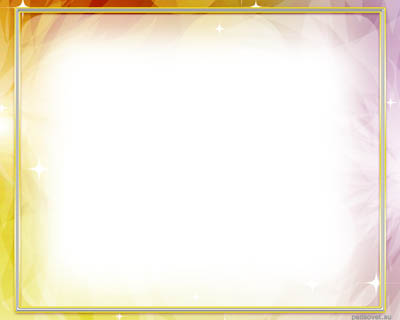 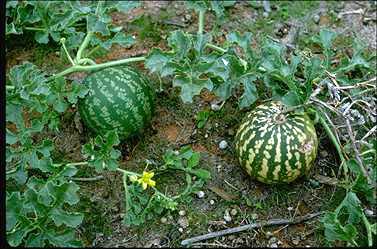 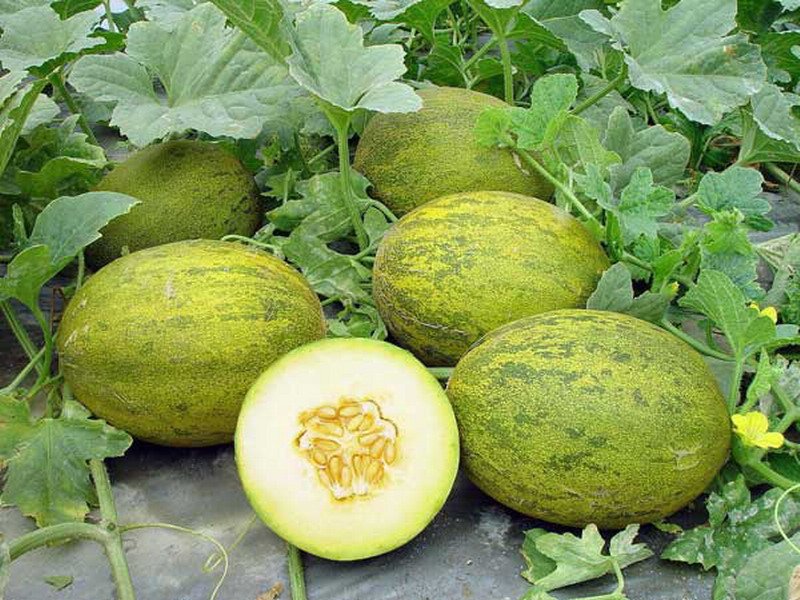 Иң зур җиләк- авырлыгы 5-10 кг була. Ул чүлдә, далада, чирәмле җирләрдә үсә. Иң элек Африкада үстерә башлаганнар.Ул бик сусыл, баллы һәм тәмле.
 
Самая большая ягода весом до 5-10 кг. Растет она на целинных почвах,
 в степи и даже в пустыне. Впервые дикие ягоды обнаружили и стали
 культивировать в Африке, откуда они распространились по всем теплым природным зонам. Мы любим эти ягоды за необыкновенно
 сочный и сладкий вкус.
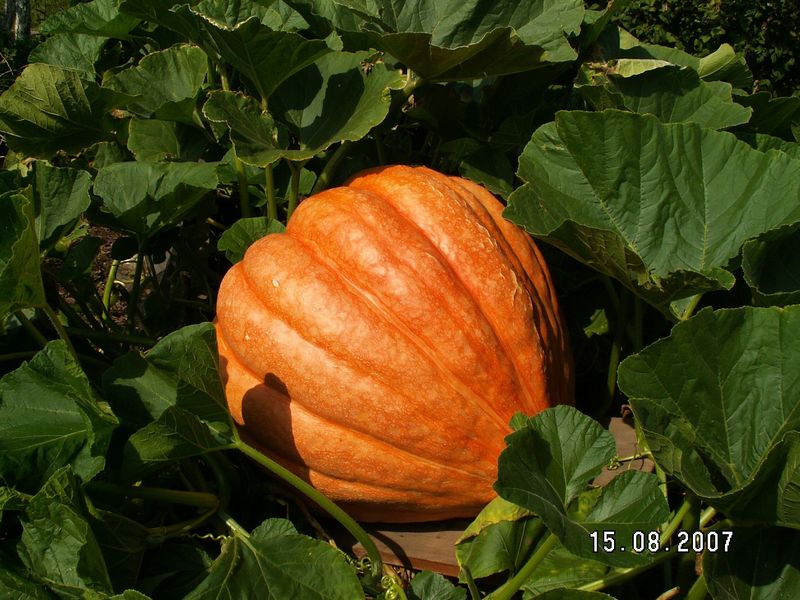 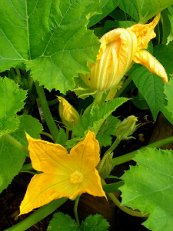 Ялгыш
Уйла
Дөрес
Кавын
(дыня)
Кабак
(тыква)
Карбыз
(арбуз)
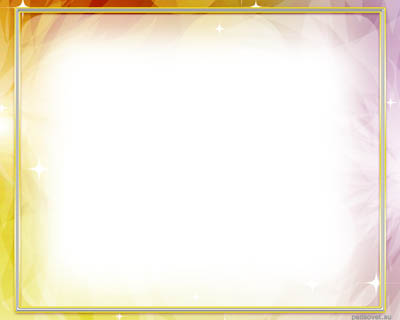 Нинди чыпчык оясын җирдә ясый?
(Какая лесная птица вьёт гнездо на земле?)
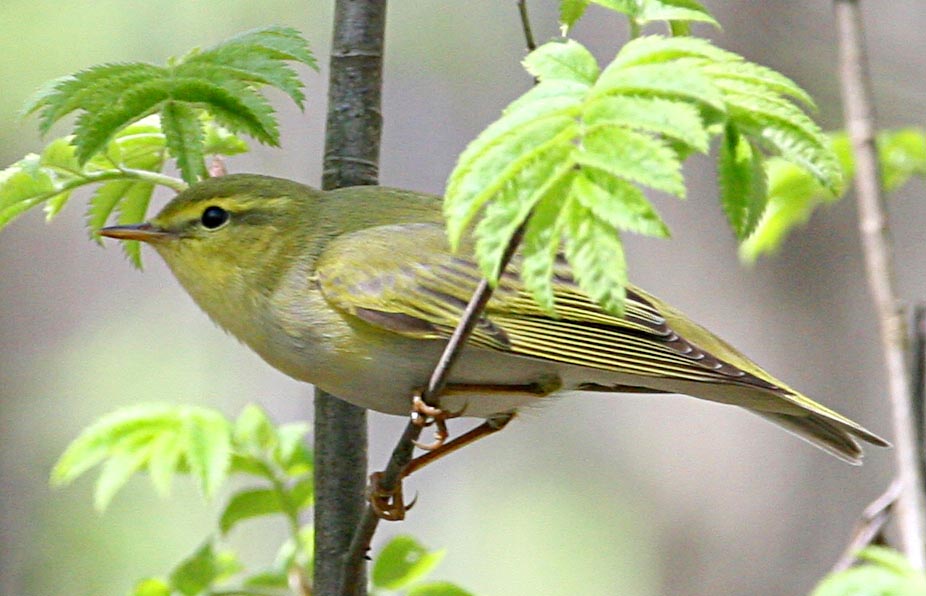 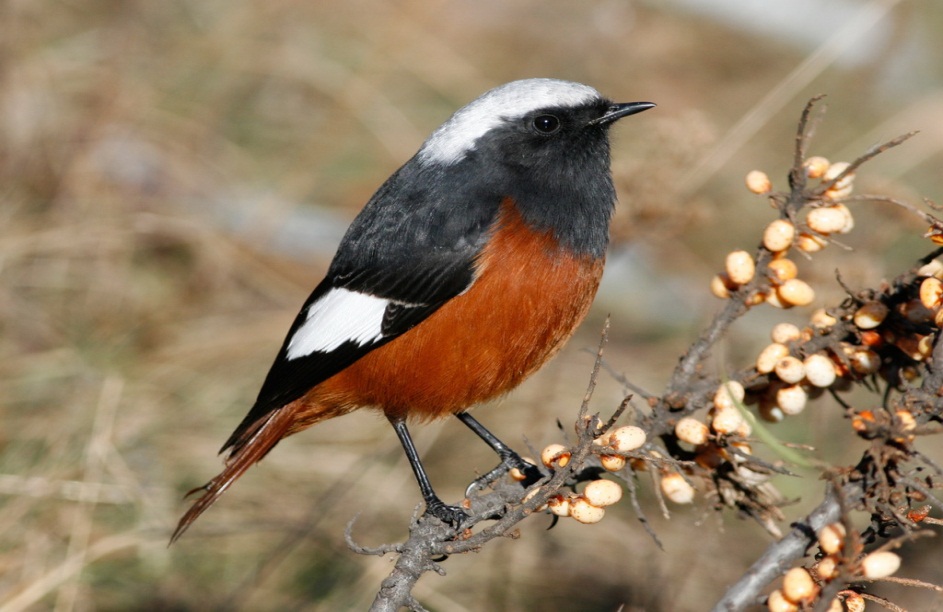 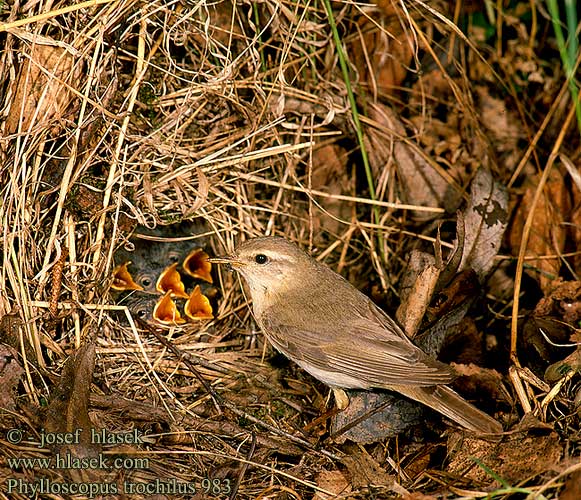 Пенка
Горихвостка
(янган коерык)
Уйла
Дөрес
Пенка
(күбек)
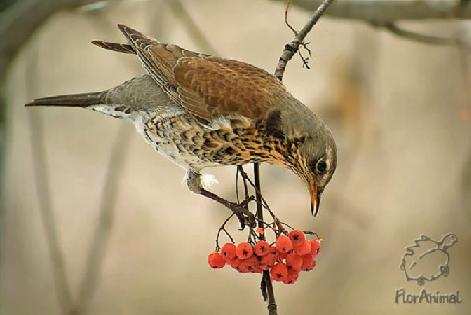 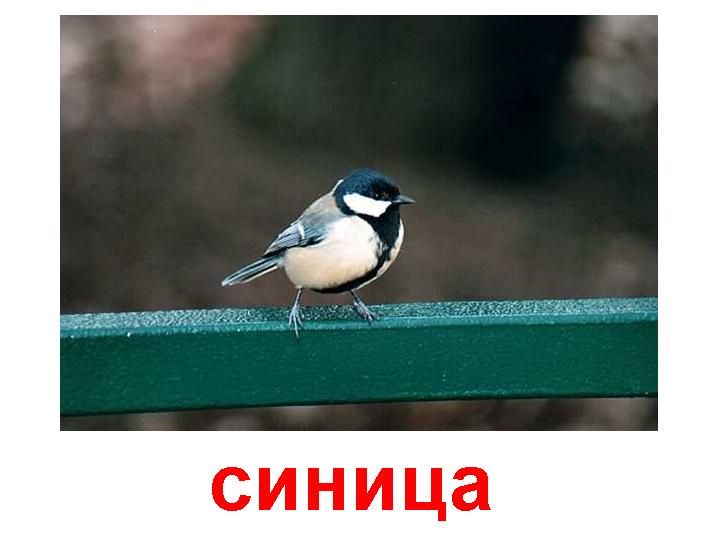 Синица
(песнәк)
Дрозд
(миләш чыпчык)
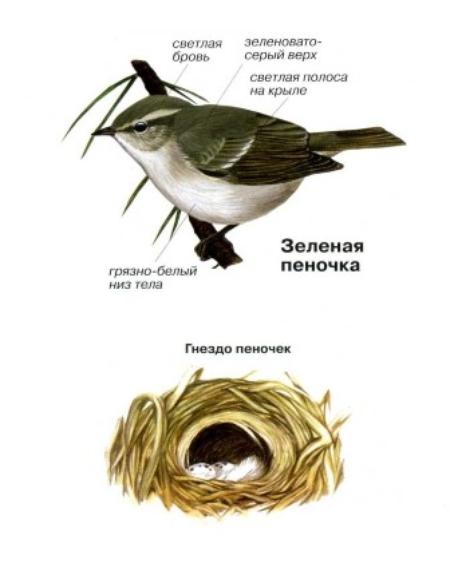 Уйла
Ялгыш
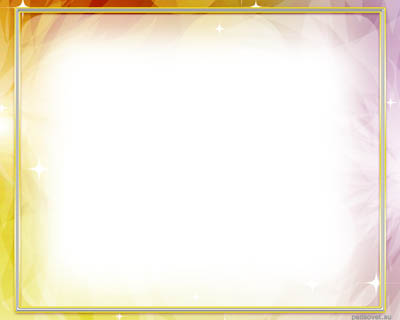 Төрле җирләргә хәбәр җиткерү өчен нинди чыпчыкны кулланганнар?
Каких птиц использовали для отправки сообщений на дальние расстояния?
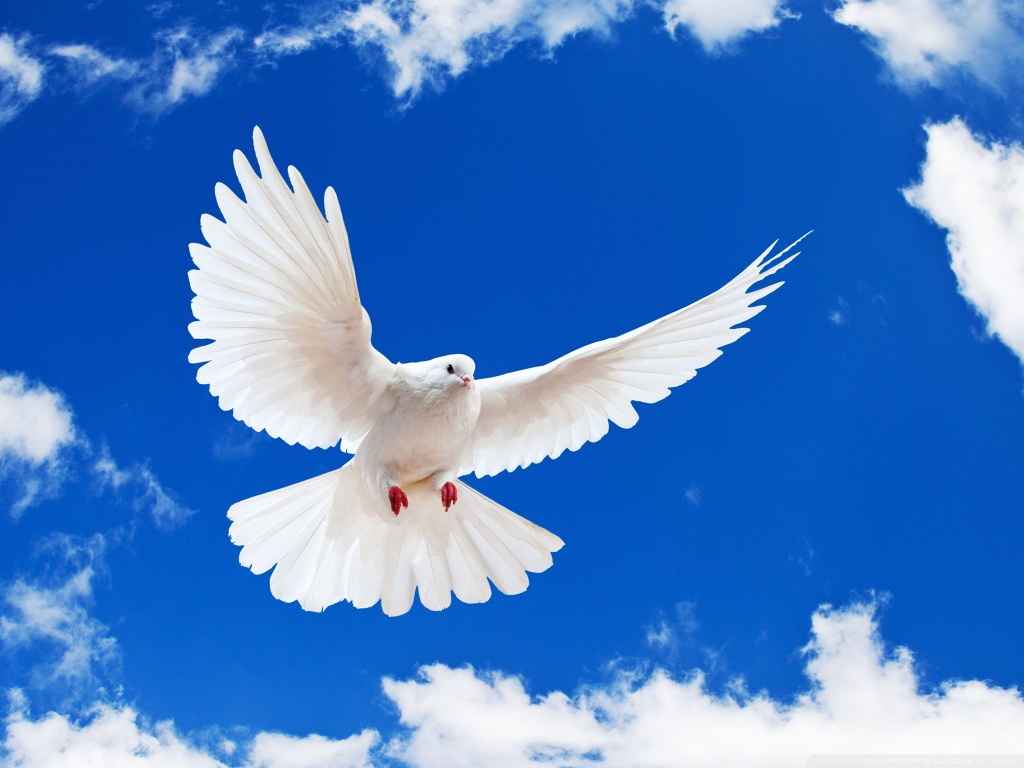 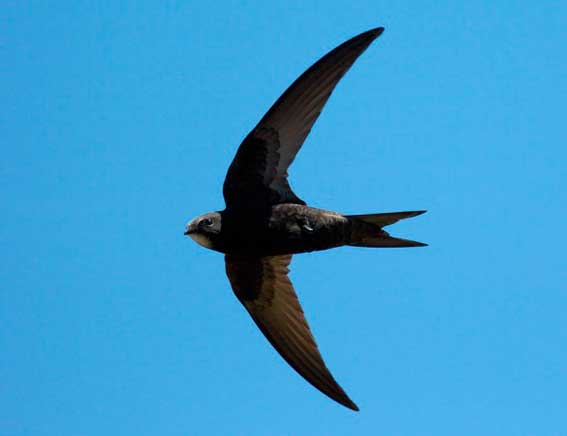 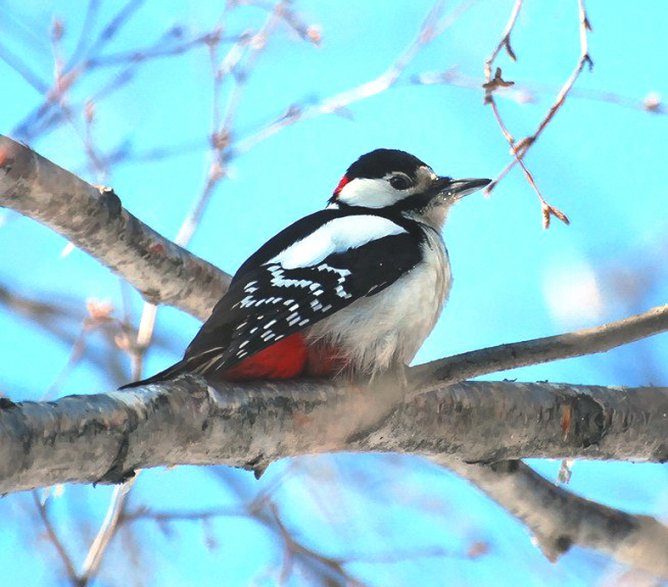 Карлыгач(ласточка)
Уйла
Ялгыш
Тукран (дятел)
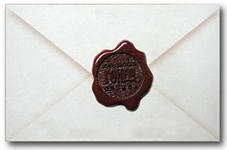 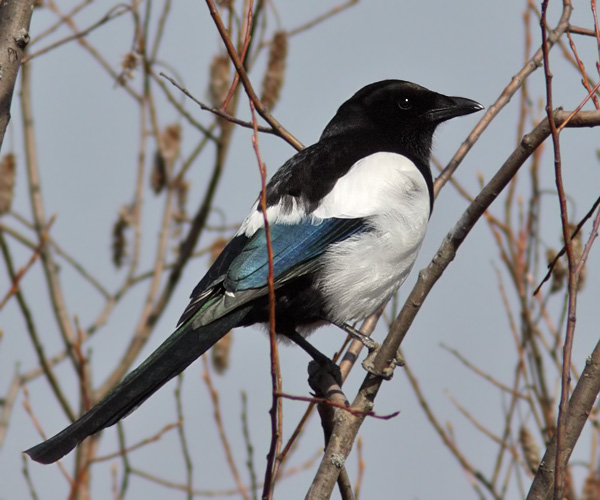 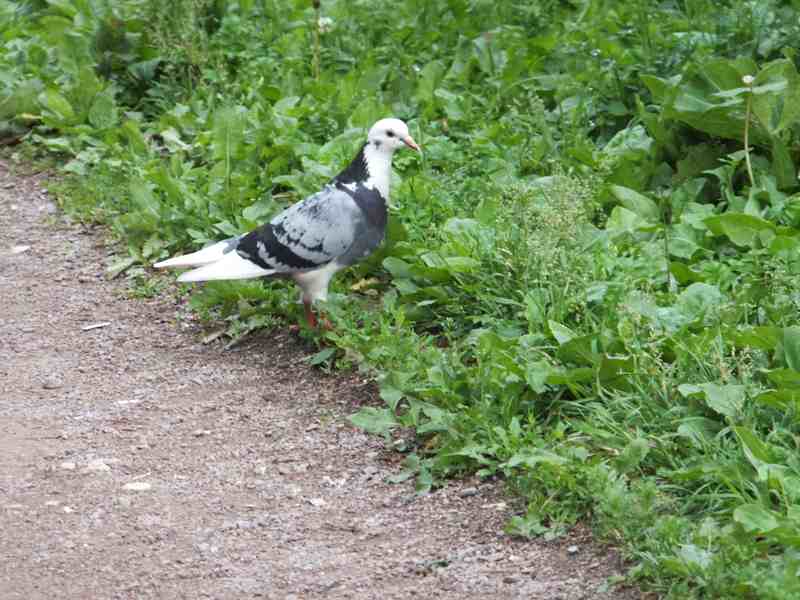 Күгәрчен(голубь)
Саескан(сорока)
Дөрес
Уйла
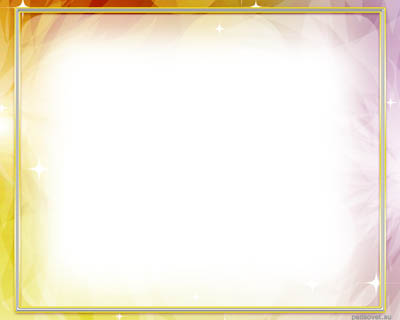 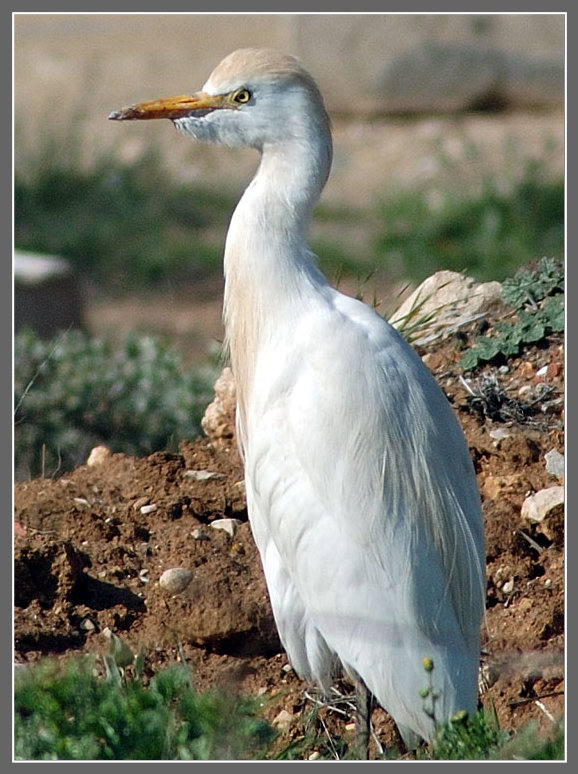 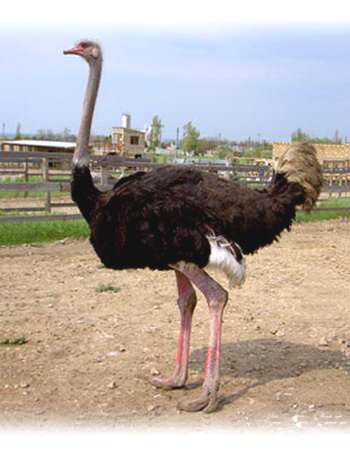 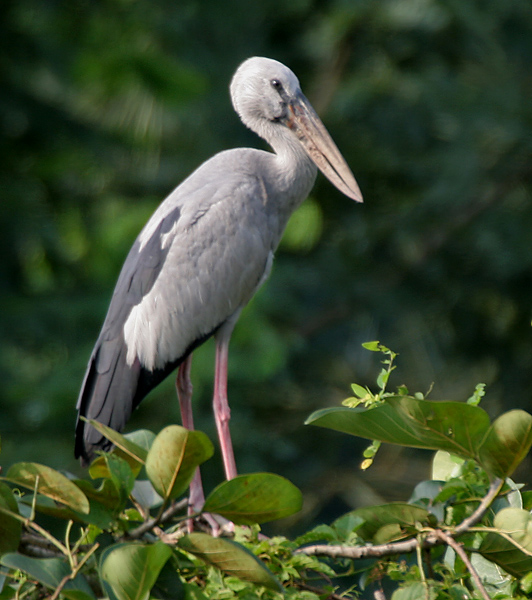 Бу чыпчык бик зур йомырка сала, бик тиз йөгерә, йөгерү тизлеге 1 сәгатькә 97,5км га җитә. Оча белми.
Эта птица откладывает самые большие яйца, бегает очень  быстро, со скоростью 97,5 км/ч. Не летает.
Ләкләк кош  (аист)
Челән  (цапля)
Дөрес
Ялгыш
Уйла
Тәвә кошы (страус)
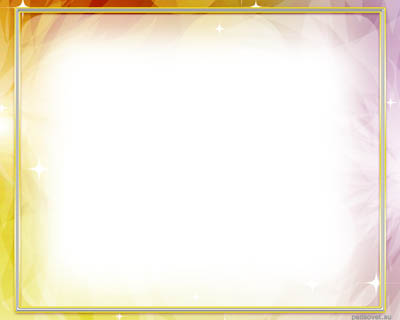 Кайсы чыпчык башка чыпчыклар тавышын кабатлый ала?
(Какая птица лучше всех подражает птичьим голосам?
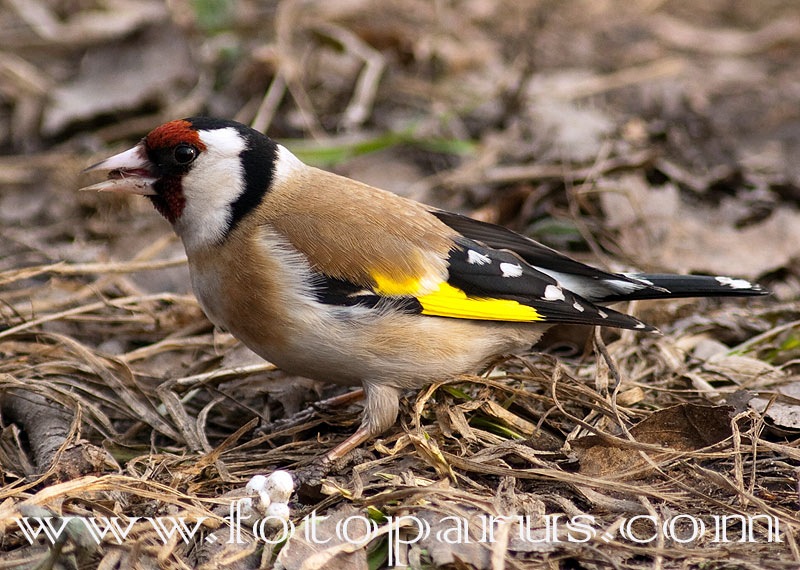 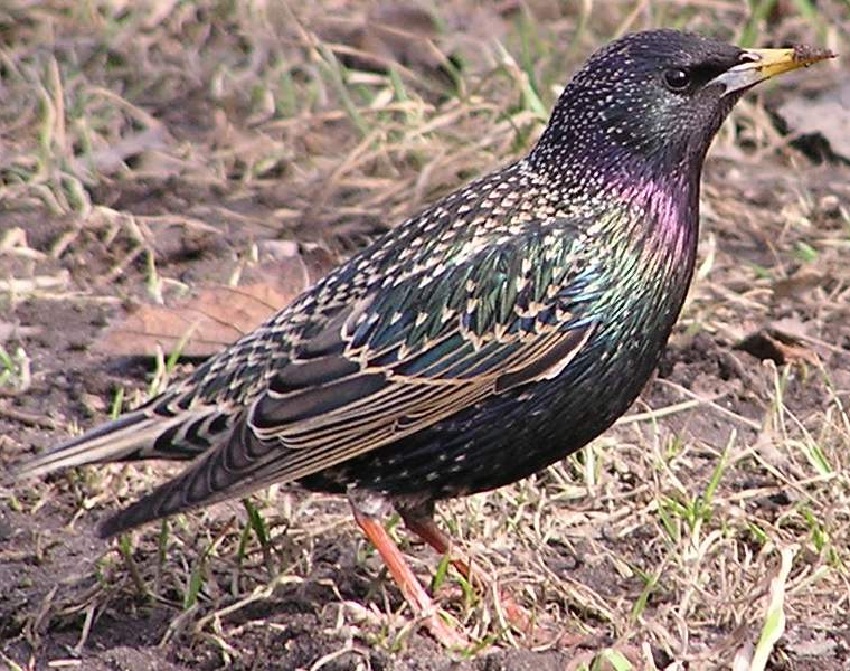 Дөрес
Уйла
Скворец(сыерчык)
Щегол (көяз)
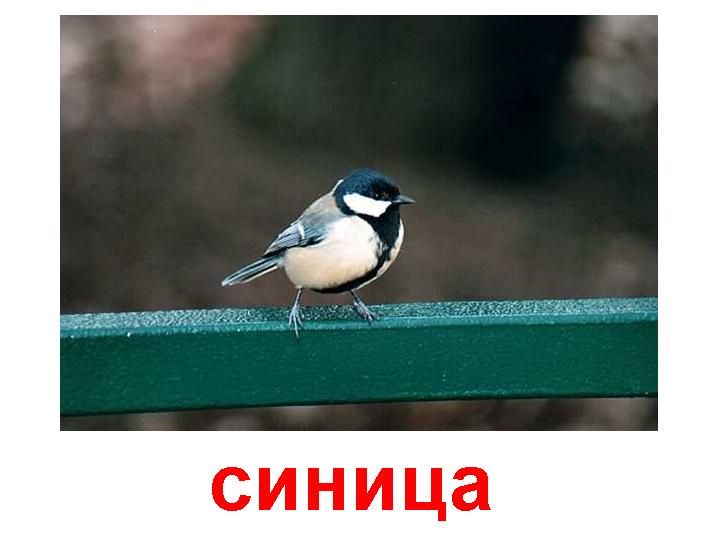 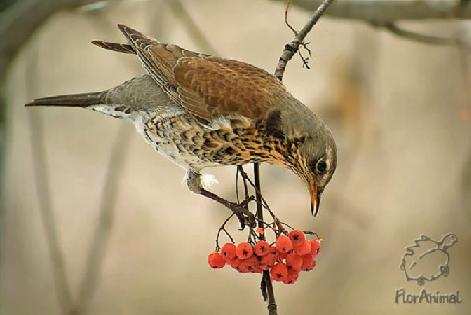 Ялгыш
Дрозд
(миләш чыпчыгы)
Синица (песнәк)
Уйла
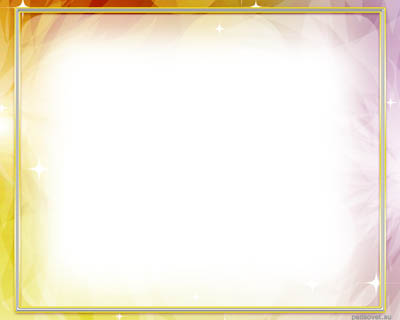 Кайсы чыпчык гөмер буе бер берсенә тугырылык күрсәтә?
(Какие птицы хранят верность друг другу всю жизнь?
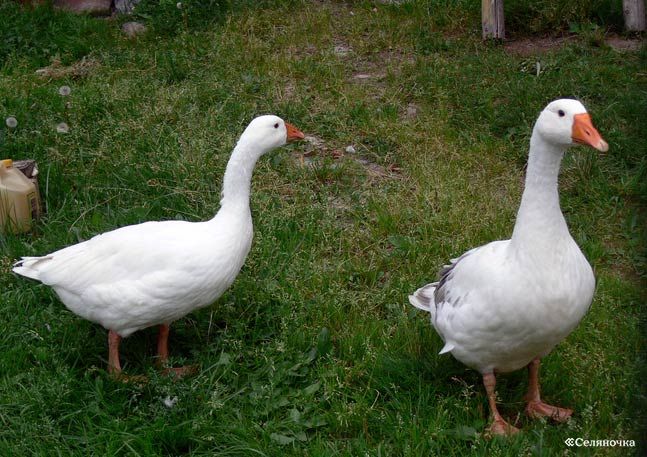 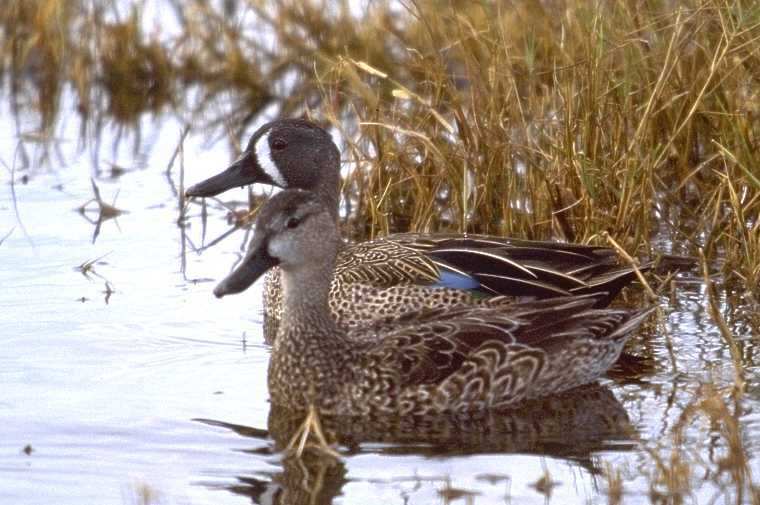 Уйла
Үрдәк (утка)
Уйла
Каз (гусь)
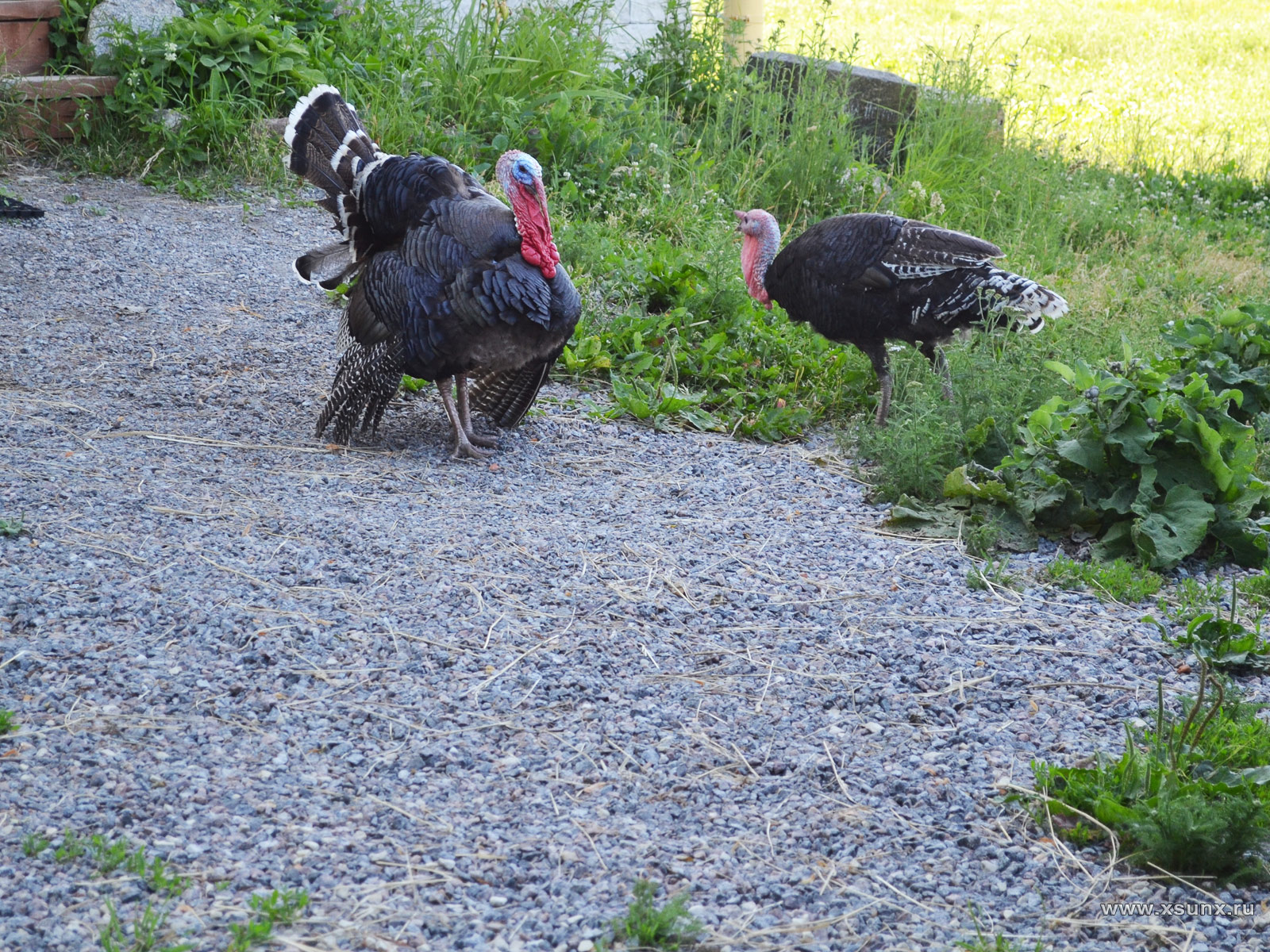 Ялгыш
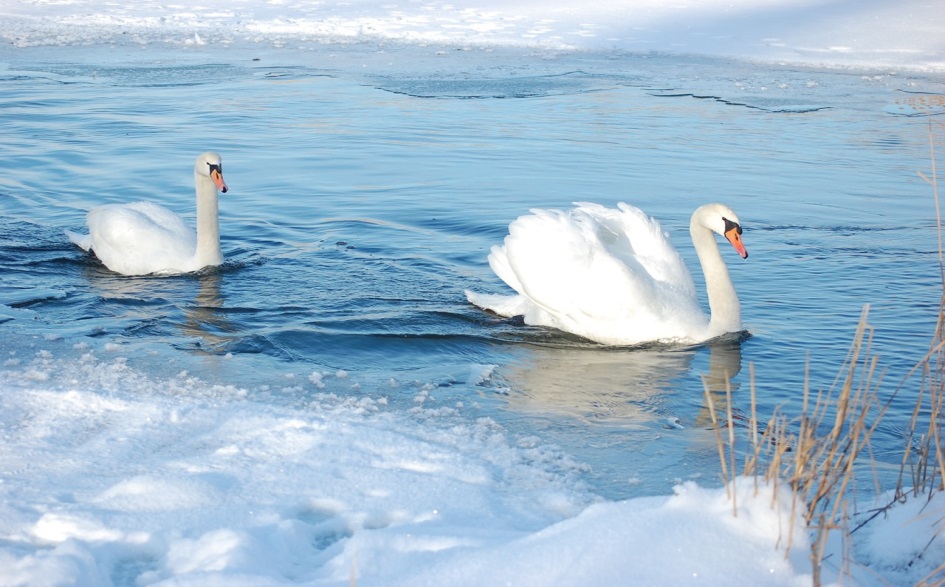 Күркә (индюк)
Аккош (лебедь)
Дөрес
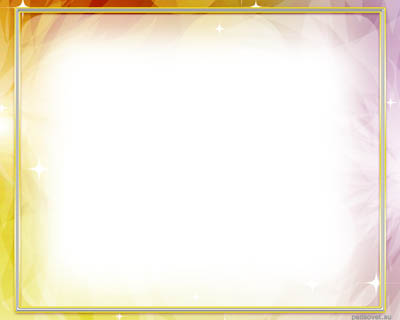 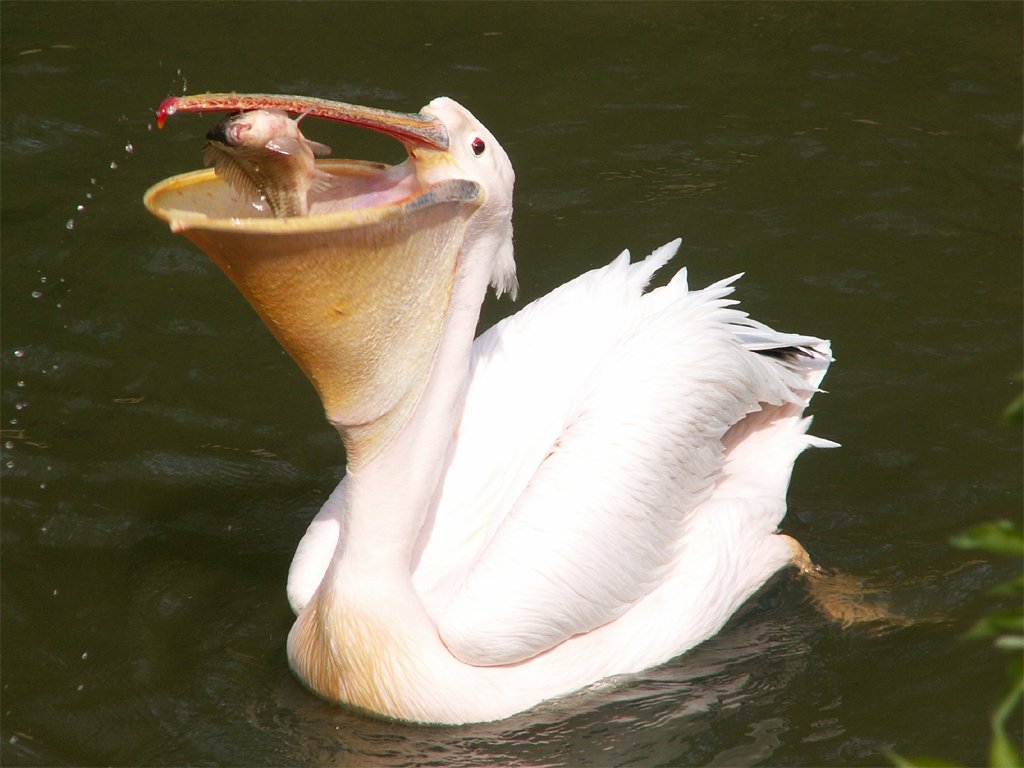 Кайсы чыпчыкның томшыгы капчыкка охшаган?
Клюв какой птицы похож на мешок?
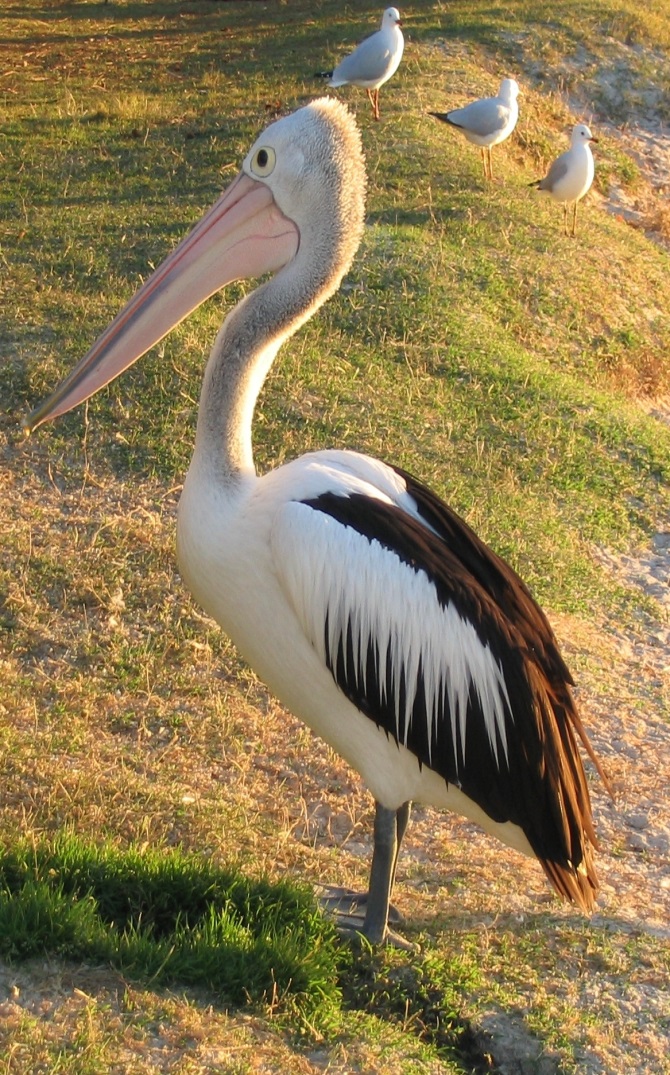 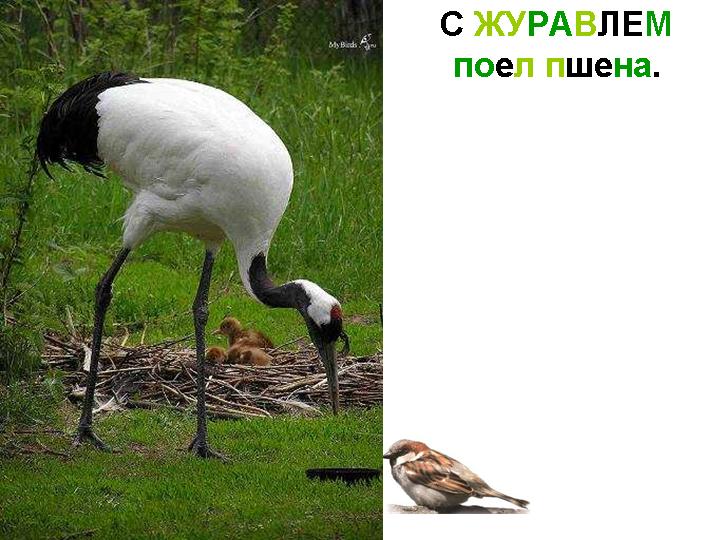 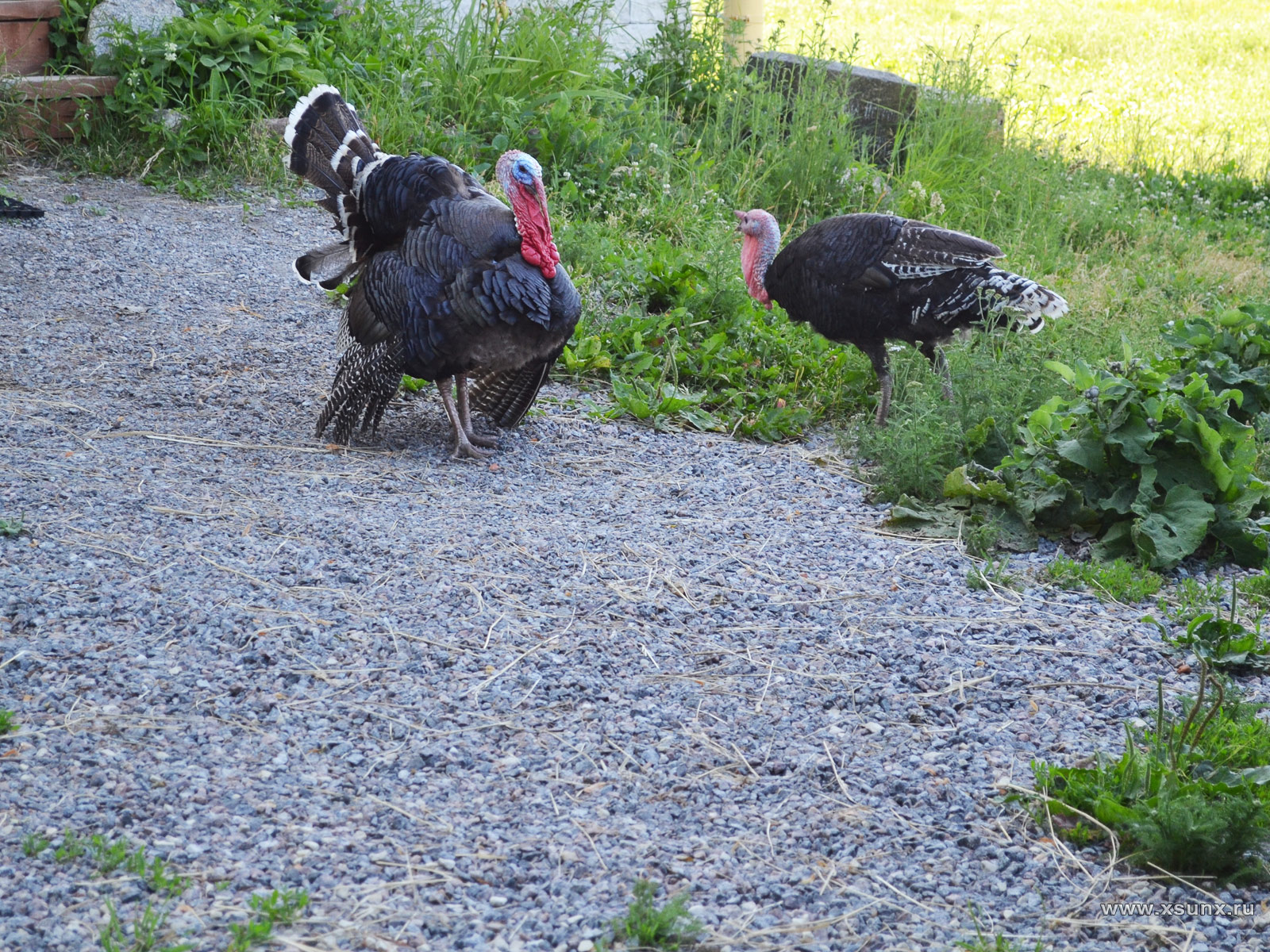 Күркә (индюк)
Дөрес
Ялгыш
Торна (журавль)
Пеликан
Уйла
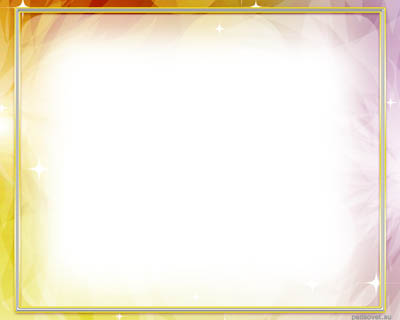 Чаңгыны нинди агачтан ясыйлар?
Какое дерево используют для изготовления лыж?
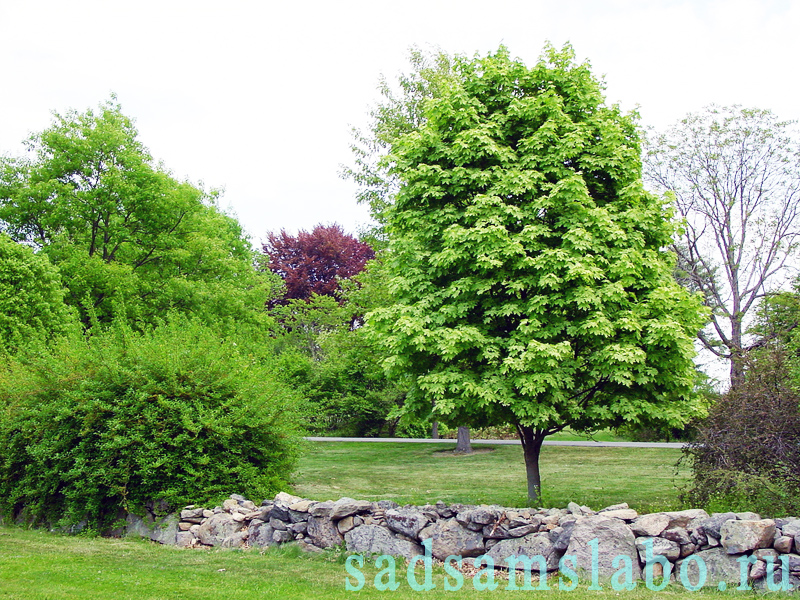 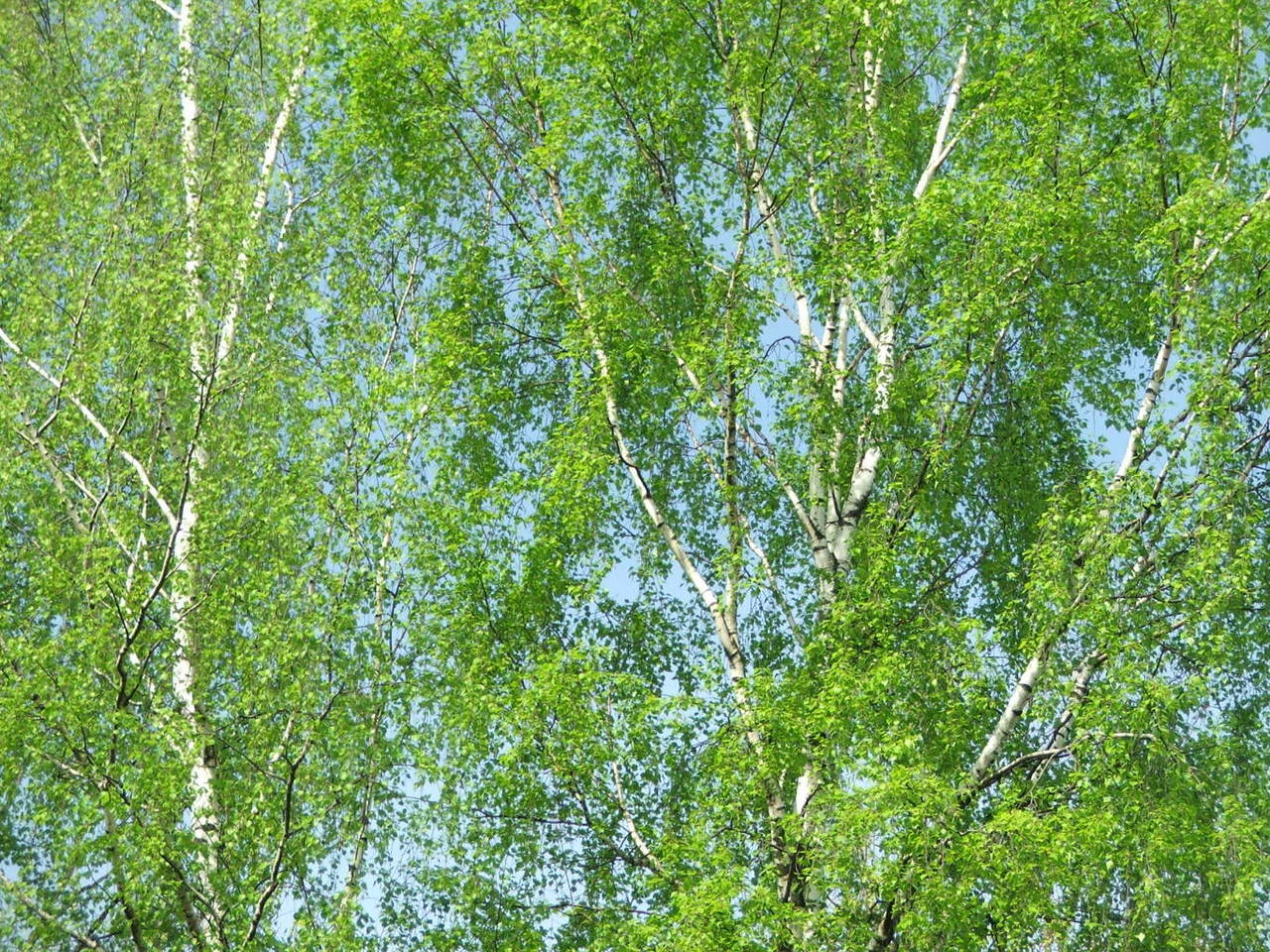 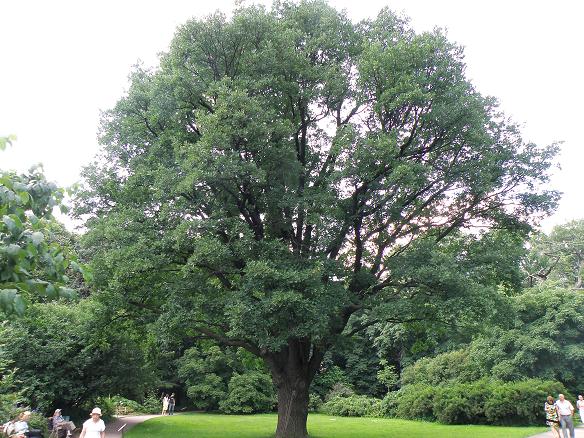 Дөрес
Ялгыш
Уйла
Имән (дуб)
Каен (берёза)
Өрәңге (клён)
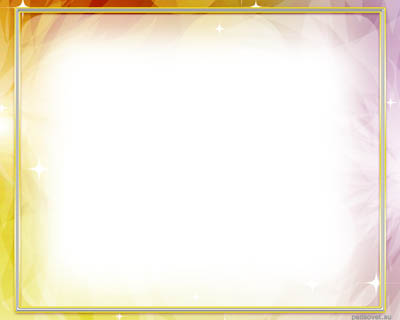 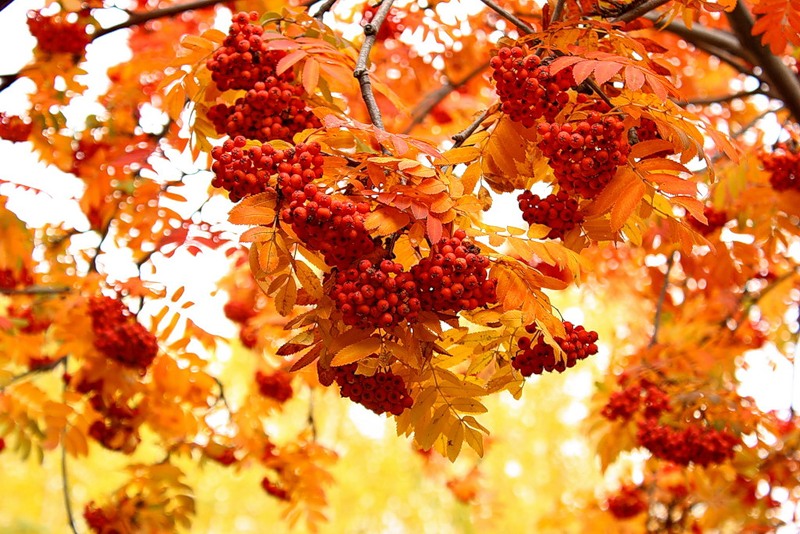 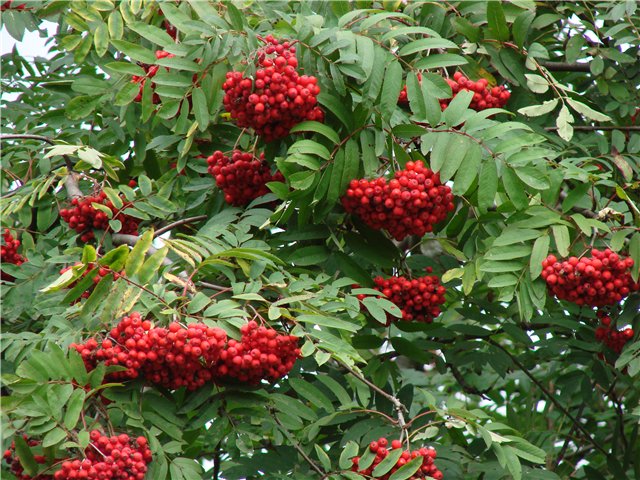 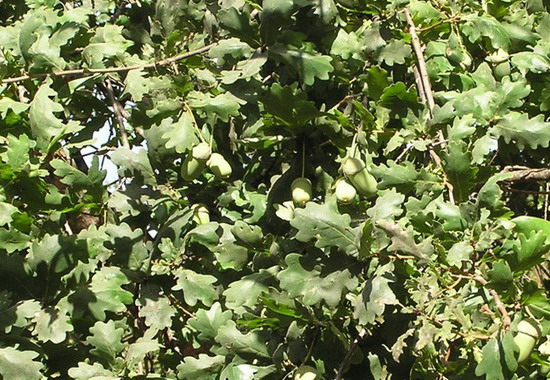 Имән
(дуб)
Бу агачлар арасында берсенең генә көз көне яфраклары кызармый. Шул агачны тап.
Дөрес
Уйла
Миләш
(рябина)
Среди этих деревьев только у одного  листья осенью не краснеют. Найди это дерево.
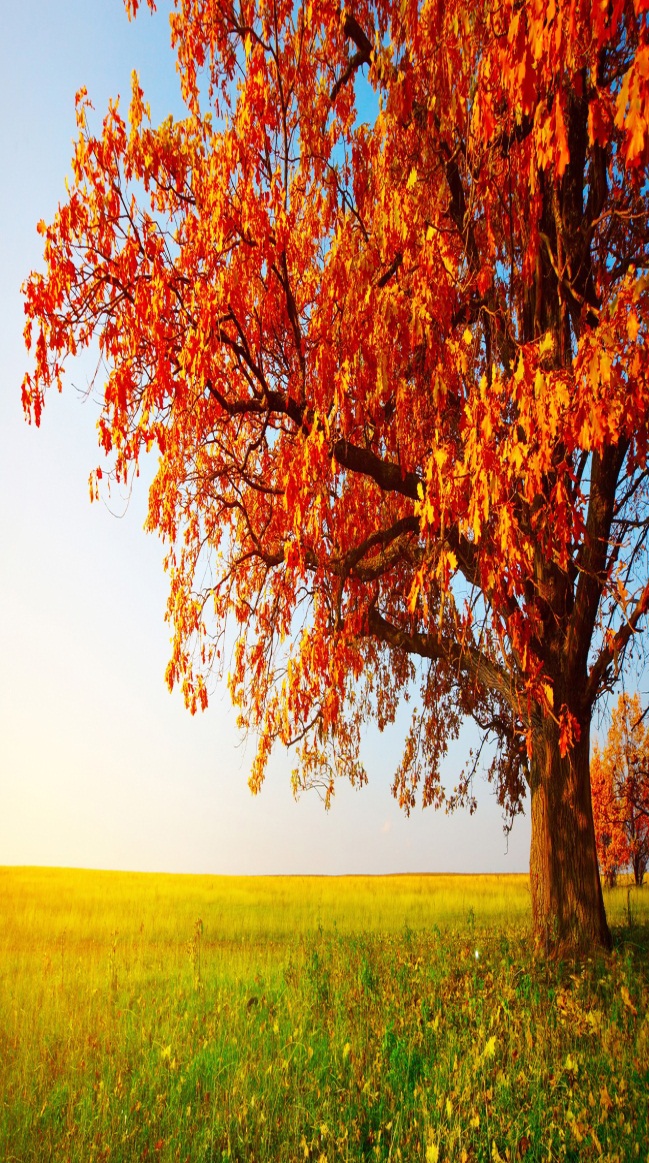 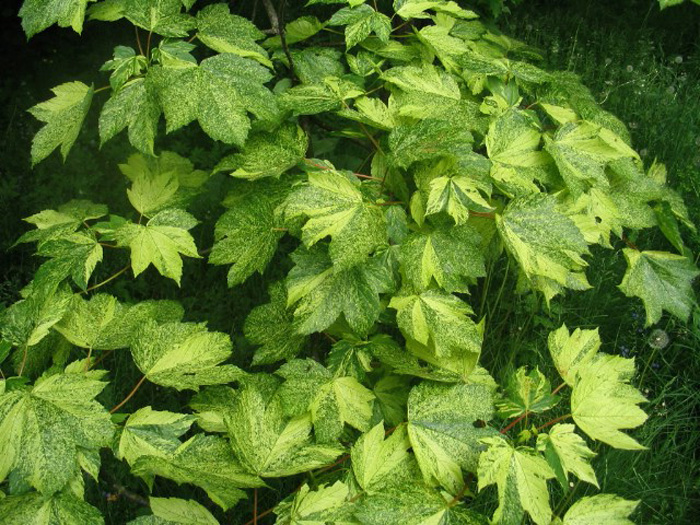 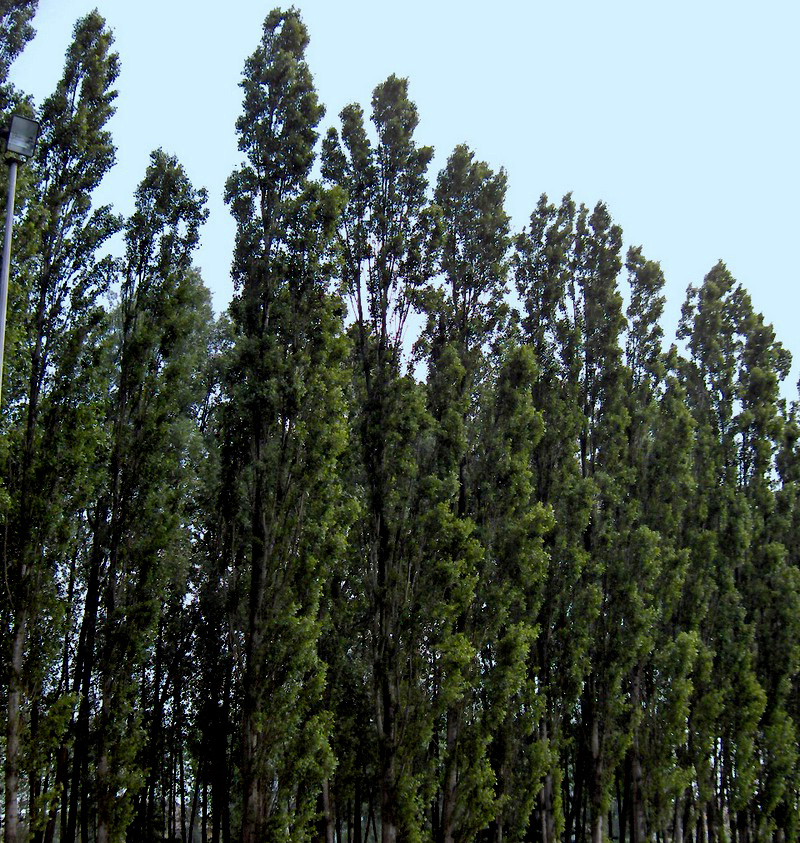 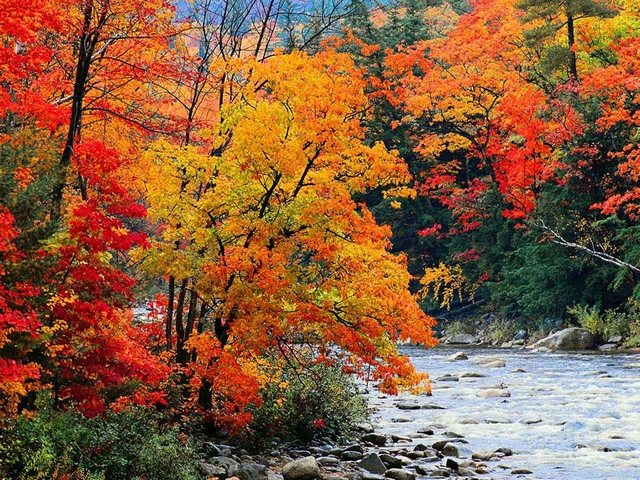 Ялгыш
Уйла
Усак
(осина)
Өрәңге
(клён)
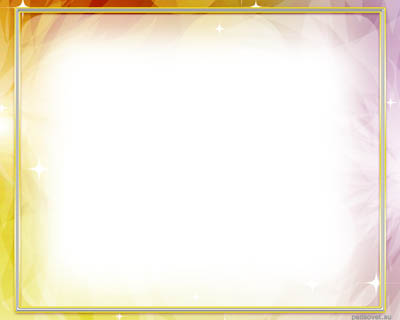 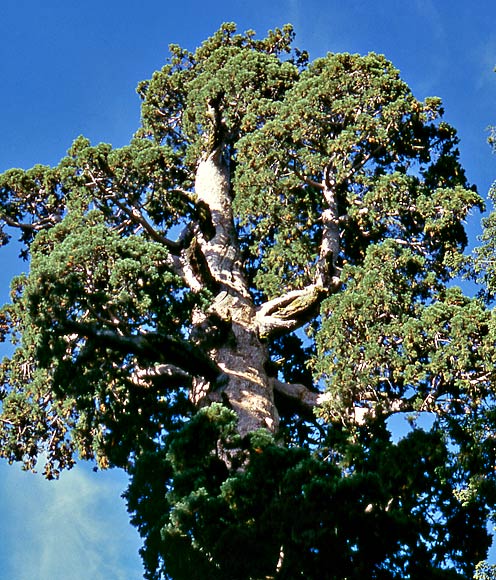 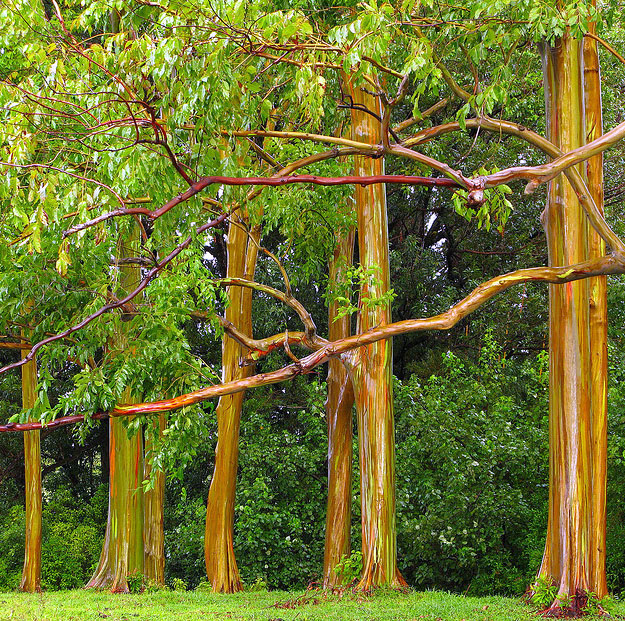 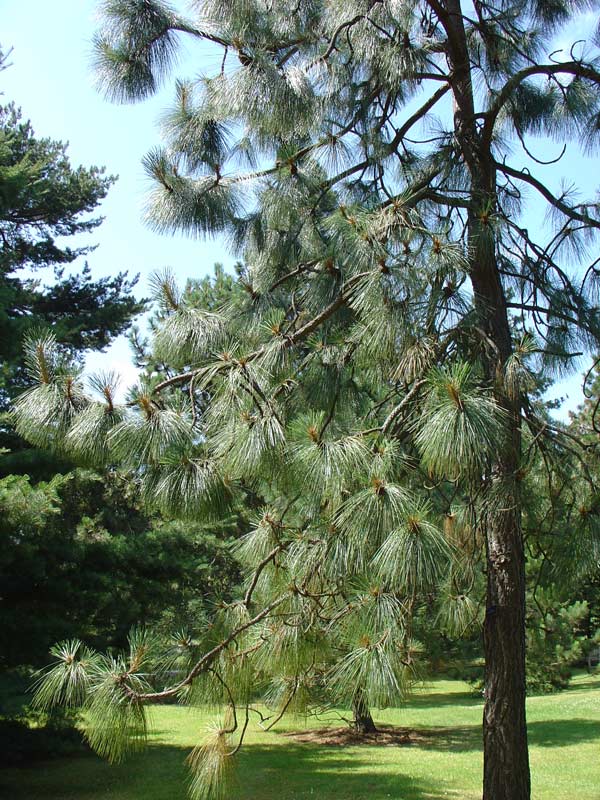 Дөньяда иң биек агач, биеклеге 112 метрга хәтле җитә.
В мире самое высокое дерево, высота достигает до 112 м.
Сосна
нарат
Эвкалипт
Секвойя
Дөрес
Ялгыш
Уйла
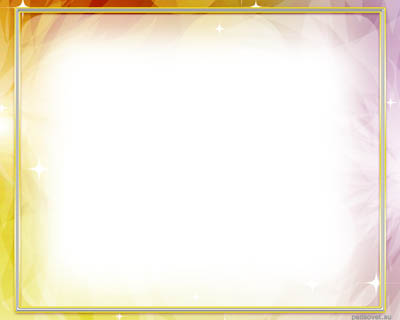 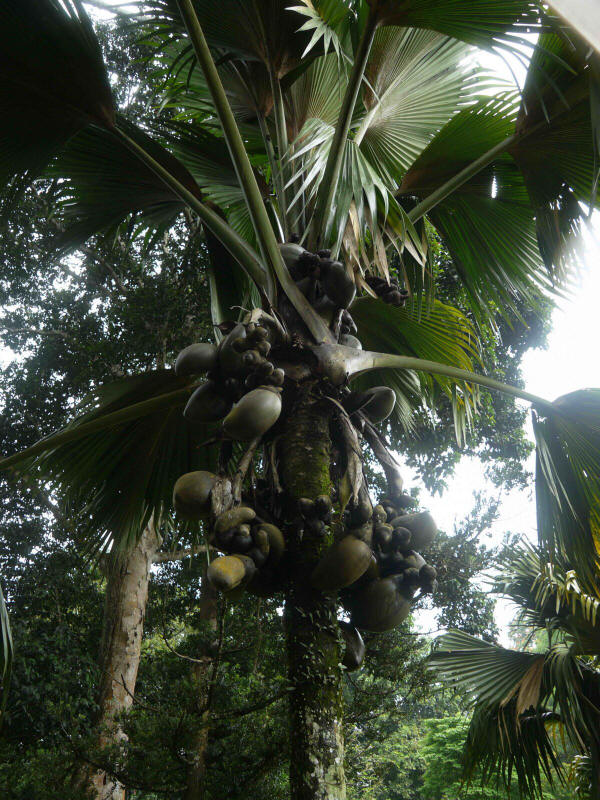 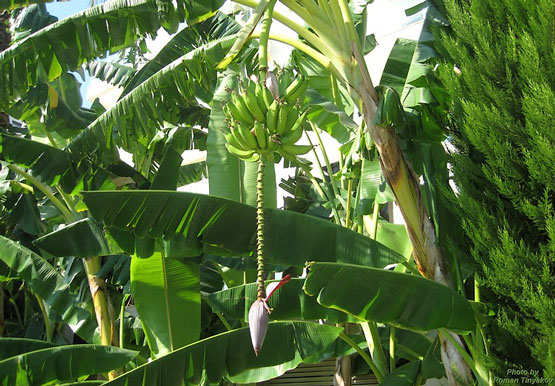 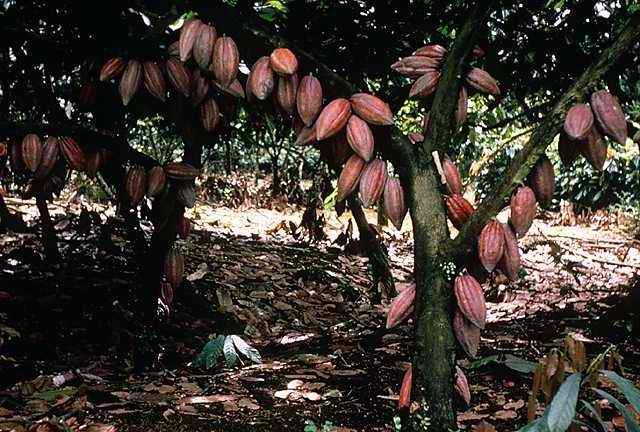 Бу агачның җимешләре җирәнгеч исле чәчәкләрдән 
барлыкка килә.Ләкин аннан ясалган эчемлекне 
бик яратып эчәбез.
Плоды этого дерева вырастают прямо на стволе из 
отвратительно пахнущих цветов, опыленных 
навозными мухами.
 А напиток из семян мы пьем с удовольствием.
Банан
Кокос
Какао
Дөрес
Ялгыш
Уйла
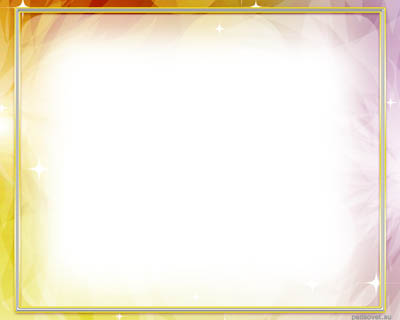 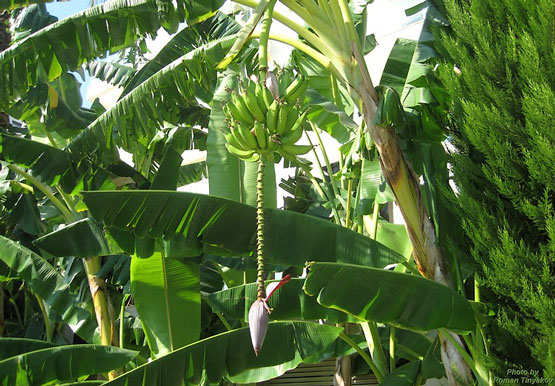 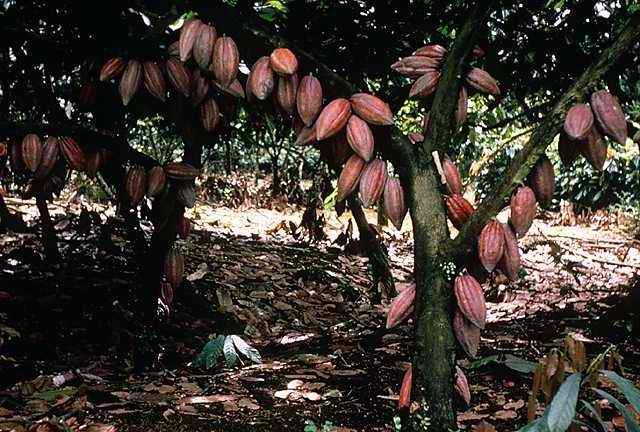 Бу агачның кайрысын салдырсаң,ул үлми; аның куышына 30 кеше сыя. 
   Җимешләре кыяр формасында, тәме – бозау итенә охшаган; аны 
  яндырсаң - сабынга әйләнә. Яфракларыннан аш пешерәләр.
Одно из самых толстых деревьев - окружность ствола достигает 25 м, высота 18-25 м. Баобаб живёт до 4-5 тыс. лет. Это дерево не умирает, если с него сорвать кору; в дупле могут спать до 30 человек. 
Плоды по форме напоминают огурцы, по вкусу – телятину;
 если их сжечь, получается мыло. 
    Из листьев этого дерева варят суп.

Юан агач, әйләнәсе 25 м, биеклеге 18-25 м. Бу агач 4-5 мең ел яши. Бу агачның кайрысын салдырсаң, ул үлми; аның куышына 30 кеше сыя. 
   Җимешләре кыяр формасында, тәме – бозау итенә охшаган; аны яндырсаң 
- сабынга әйләнә. Яфракларыннан аш пешерәләр.
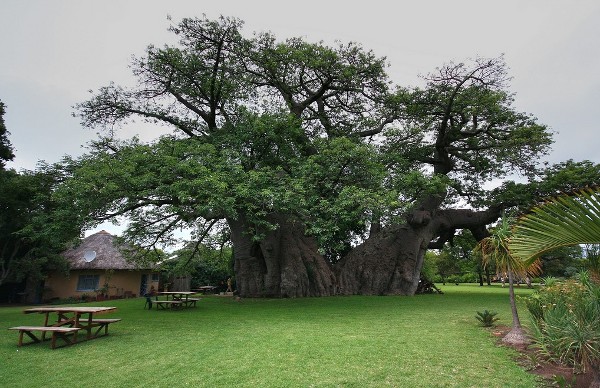 Это дерево не умирает, если с него сорвать кору; в дупле могут 
   спать до 30 человек. Плоды по форме напоминают огурцы, по вкусу
   – телятину; если их сжечь, получается мыло. 
    Из листьев этого дерева варят суп.
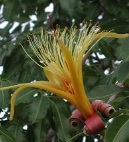 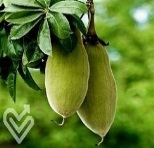 Банан
Какао
Баобаб
Ялгыш
Дөрес
Уйла
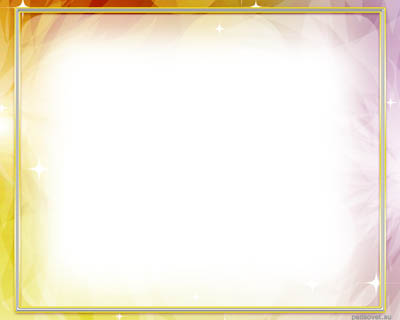 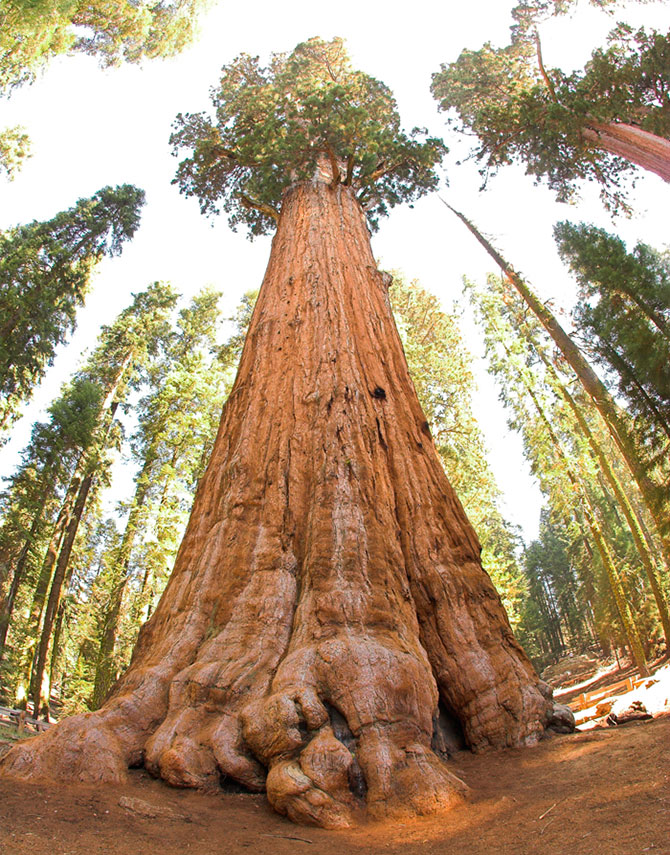 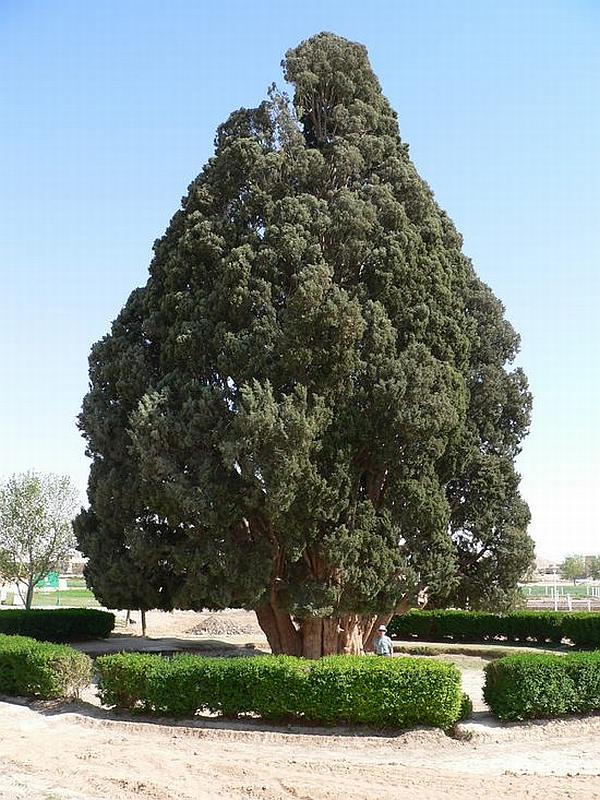 Диаметр мексиканского кипариса  составляет 42 метра, высота - 40 метров, вес - 600 тонн. Высота этого дерева со смолистой хвоей, с кроной столпообразной формы достигает 50 метров, живёт кипарис от 2000 до 5000 лет. Древесина кипариса богата смолой и имеет чудесный запах. Она прочна и не гниёт. 

Бу- Мексика агачы, әйләнәсе 42 м, биеклеге – 40м, авырлыгы – 600 тонн. 2000 -5000 мең ел га хәтле яши. Сумалаласы күп, бик хуш исле. Бик чынык, эчерми.
Бу агачларның кайсысы дөньяда иң юан диеп санала?

Какое из этих деревьев считается самой толстой в мире?
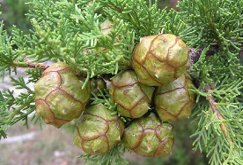 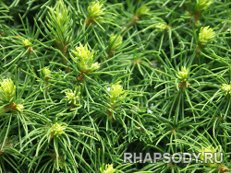 Секвойя
Дөрес
Уйла
Кипарис
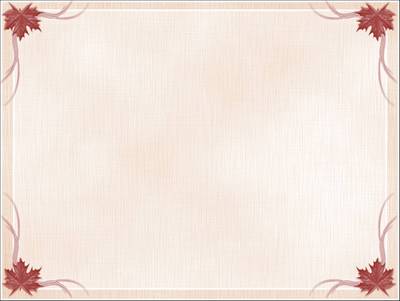 Кулланылган рәсемнәр сылтамасы :
http://wiki.iteach.ru/images/e/e6/%D0%9A%D1%83%D0%B7%D0%BD%D0%B5%D1%86%D0%BE%D0%B2%D0%B0_
%D0%B3%D1%80%D0%B8%D0%B1.jpg  гөмбә
http://im2-tub-ru.yandex.net/i?id=148844955-38-73&n=21  бамбук
http://galt-auto.ru/_ph/592/2/72928267.jpg  нарат
http://www.proshkolu.ru/content/media/pic/std/1000000/925000/924726-8732dbf51862d69f.jpg  караҗиләк
http://img-fotki.yandex.ru/get/5305/117295698.8/0_8e826_39074caa_XL.jpg  виноград
http://forum.alpari.ru/attachment.php?attachmentid=119104&stc=1&d=1280831336  кура җиләге
http://900igr.net/datai/biologija/Biologija-Sotsvetija/0017-031-Biologija-Sotsvetija.png  ананас
http://www.anbg.gov.au/images/photo_cd/732131822178/049_2.jpg  карбыз
http://go2.imgsmail.ru/imgpreview?key=http%3A//atina.gorod.tomsk.ru/uploads/47343/1292732519/nature%5Frussia%5Fkurshskaya%5Fkosa%5F3.jpg&mb=imgdb_preview_497  пеночка
http://900igr.net/datai/nasekomye-i-ptitsy/Ptitsy-lesa-1.files/0005-006-Drozd-chjornyj-drozd-rjabinnik.jpg  4 чыпчык
http://raax.ru/wp-content/uploads/2010/08/straus.jpg  тәвә кошы
http://nibler.ru/uploads/posts/2011-11/1320303411_1.jpeg  баобаб
http://go3.imgsmail.ru/imgpreview?key=http%3A//stat17.privet.ru/lr/0a0922844308dbbf6aeb2331719a4040&mb=imgdb_preview_470  баобаб чәчәге
http://go4.imgsmail.ru/imgpreview?key=http%3A//www.doctors.am/content/b/f5954d9588e35793a4ab7a6f7acab3f9.jpg&mb=imgdb_preview_488  баобаб җимеше
http://go4.imgsmail.ru/imgpreview?key=http%3A//photofeed.ru/wp-content/uploads/2011/11/5126008902%5F92fccf264b.
jpg&mb=imgdb_preview_163 имән чикләвеге
http://wallspaper.ru/uploads/gallery/main/21/295373154.jpg  имән
http://nsportal.ru/sites/default/files/2012/8/voprosy_k_viktorine_po_okruzhayushchemu_miru.doc  сораулар
http://nature.doublea.ru/pix/soroka07.jpg  саескан
http://fotoparus.com/blog/wp-content/uploads/2009/12/2009_0415Carduelis_carduelis17262.jpg  щегол
http://xsunx.ru/data/media/21/induk-indushka.jpg  күркә
http://go1.imgsmail.ru/imgpreview?key=http%3A//900igr.net/datai/nasekomye-i-ptitsy/Ptitsy-utki.files/0019-018-Sinekrylyj-chirok.jpg&mb=imgdb_preview_108  урдәк
http://go1.imgsmail.ru/imgpreview?key=http%3A//animalworld.com.ua/images/2010/August/Animals/Pelecanidae/Pelecanus%5Fconspicillatus%5F1.jpg&mb=imgdb_preview_435  пеликан
http://sadsamslabo.ru/images/stories/112.jpg  клён (өрәңге)
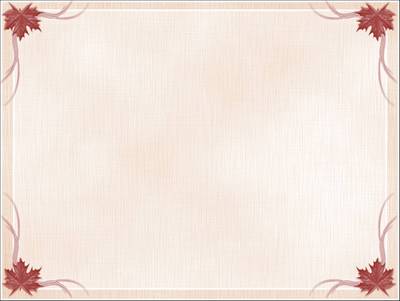 http://atlasprirodirossii.ru/wp-content/uploads/2012/02/Skvorets.jpg сыерчык
http://animalbox.ru/wp-content/uploads/2012/04/para_ping.jpg  пингвин
http://im3-tub-ru.yandex.net/i?id=104367531-00-73&n=21  дөя
http://www.photoshop.in.ua/index.php?option=com_datsogallery&Itemid=34&func=wmark&mid=7134  бака
http://img.huyandex.com/FilesPics/huyandex/915/001/132.jpg  чукмарбаш
http://storage2.peteava.ro/serve/thumbnail/120692/resize  ак аю
http://s018.radikal.ru/i512/1201/2a/a78eccd19fbb.jpg  куян
http://photoshablon.com/photo/640-50-1/8216_21816.jpg  җираф
http://www.ourpmc.com/assets/images/medicina/travi/macheha/macheha(1).jpg  үги ана яфрагы
http://heromantij.ru/travnik/image/valeriana.jpg  валериана
http://ped-kopilka.ru/  викторина сораулары
http://www.f1cd.ru/news/gadgets/2009/10/gadgets_167_1.jpg  бамбук
http://im5-tub-ru.yandex.net/i?id=94224706-59-73&n=21  тилебәрән
http://hobby-world.info/hobby/images/golub.jpg   күгәрчен
http://go1.imgsmail.ru/imgpreview?key=http%3A//fermer02.ru/uploads/posts/2010-01/1263206127%5F125506%5Fp1020004.jpg&mb=imgdb_preview_8  каз
http://go1.imgsmail.ru/imgpreview?key=http%3A//www.yasniy-den.ru/wp-content/uploads/2012/02/lebedi14.jpg&mb=imgdb
_preview_158  аккош
http://go4.imgsmail.ru/imgpreview?key=http%3A//ianimal.ru/wp-content/uploads/2011/06/australian-pelican05.jpg&mb=imgdb_preview_494  пеликан
http://prezentacii.com/shablony-powerpoint/  слайд фоны
http://go2.imgsmail.ru/imgpreview?key=http%3A//www.parkfoto.ru/wp-content/uploads/2009/05/blue-white-green-dscf2798.jpg&mb=imgdb_preview_419  каен
http://fonwall.ru/user-content/uploads/wall/o/35/klen_derevo_pole_osen_trava_8.jp    өрәңге
http://tipslife.ru/uploads/posts/2011-09/1316265645_0_2f5d9_2aae4c37_XL.jpg  миләш
http://stat17.privet.ru/lr/09241f37ffa71e8d76fe4301f3f40c27  усак
http://lifeglobe.net/media/entry/3984/1a.jpg  эвкалипт
http://www.nexvorat.ru/images/stories/cacao.jpg  какао
http://900igr.net/datas/stikhi/Gde-obedal-vorobej.files/0008-008-S-ZHURAVLEM-poel-pshena.jpg  торна
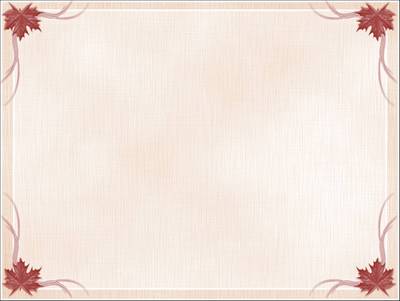 http://www.fazenda-online.ru/uploads/posts/2010-09/1285159390_ribes-aureum4.jpg  карлыган
http://amamam.ru/sbor-i-zagotovka-zemlyaniki-i-klubniki/  суган
http://malahov-plus.com/main/trav1/1261-krapiva-dvudomnaja.html  кычыткан
http://amamam.ru/sbor-i-zagotovka-zemlyaniki-i-klubniki/  җиләк
http://garden.flowtime.ru/93-samye-populyarnye-zabluzhdeniya-gribnikov.html  гөмбә
http://biodiesel-ua.com/blog/wp-content/uploads/2011/05/sheep1.jpg  сарык, сыер
http://leelik.com/exp_change/print:page,1,808-lekarstva-pod-nogami-i-eshhjo-koe-chto....html  үги ана яфрагы
http://fermer02.ru/uploads/posts/2012-03/1331540570_galandskaya.jpg  куян
http://flower.onego.ru/other/campanul/en_4279.jpg  колокольчик
http://vteplicax.ru/2011/sad-i-ogorod/ne-prostoj-lopuh.html  әрекмән
http://garden.flowtime.ru/93-samye-populyarnye-zabluzhdeniya-gribnikov.html  урманда гөмбә
http://art-see.ru/833.jpg  ромашка
http://www.bolshoyvopros.ru/files/users/images/1c/45/1c455f2e301aba8fbd33c63d0148e6e2.jpgчерһ  муха
http://photosoyuz.ru/preview/600x600-p2owd7/mi/9vr2my/600x600,fs-potapov-04,11,042.jpg?eg4yovn7  морж
http://botsad-spb.com/images/orangerees/p6gal2-b.jpg  папоротник
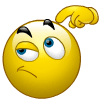 http://dic.academic.ru/pictures/enc_colier/ph07347.jpg  папирус
http://mir-yagod.ru/wp-content/uploads/2011/11/busina-vonuchaia.jpg  бузина (аю баланы)
http://bocearov.ru/images/stories/glavnai/photo_1338.jpg  еңжвика (кара бөрлегән)
http://younapitki.ru/wp-content/uploads/2013/02/108-1.jpg  черника
http://farming.by/wp-content/uploads/2012/06/%D0%92%D0%B5%D0%BD%D1%82%D0%B0.jpg  җир җиләге
http://www.uzhniy.ru/upload/catalog/listva/Prunus-cerasus-3.jpg  чия
http://900igr.net/datas/eda/JAgody-8.files/0019-019-Brusnika.jpg  брусника(нарат җиләге)
http://stomatlife.ru/sites/default/files/field/image/yagody_kaliny.jpg  балан
http://www.1000listnik.ru/uploads/posts/2010-07/1278256663_ryabina_005.jpg  миләш
http://i4.otzovik.com/2011/07/02/94083/img/1883143.jpg  киви
http://radisada.ru/uploads/posts/2011-02/1298884132_1284628090_melon1.jpg  кавын
http://www.floraprice.ru/v2/wp-content/uploads/2009/01/213.jpg  кабак
http://go1.imgsmail.ru/imgpreview?key=http%3A//usiter.com/uploads/20110416/pticy%2Bdjtel%2B82949723482.jpg&mb=imgdb_preview_267  тукран
http://givotnie.com/wp-content/uploads/2012/02/strigi_1.jpg  ласточка